Grade 1

Term: 1

Objective: Identify and define adjectives (oral)

Author: Natalie Old
Copy and paste these icons to the appropriate slides to indicate engagement norms/CFU strategies
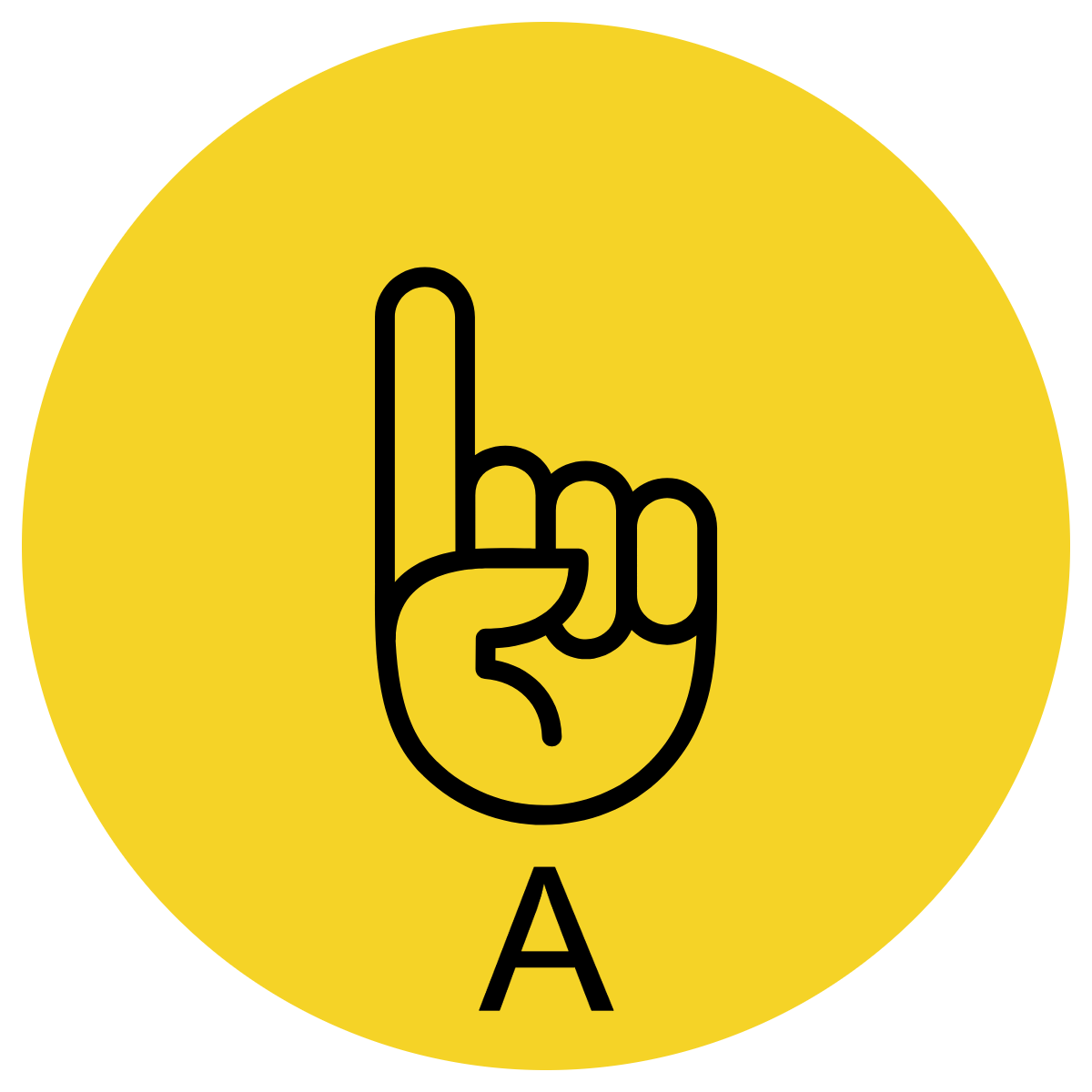 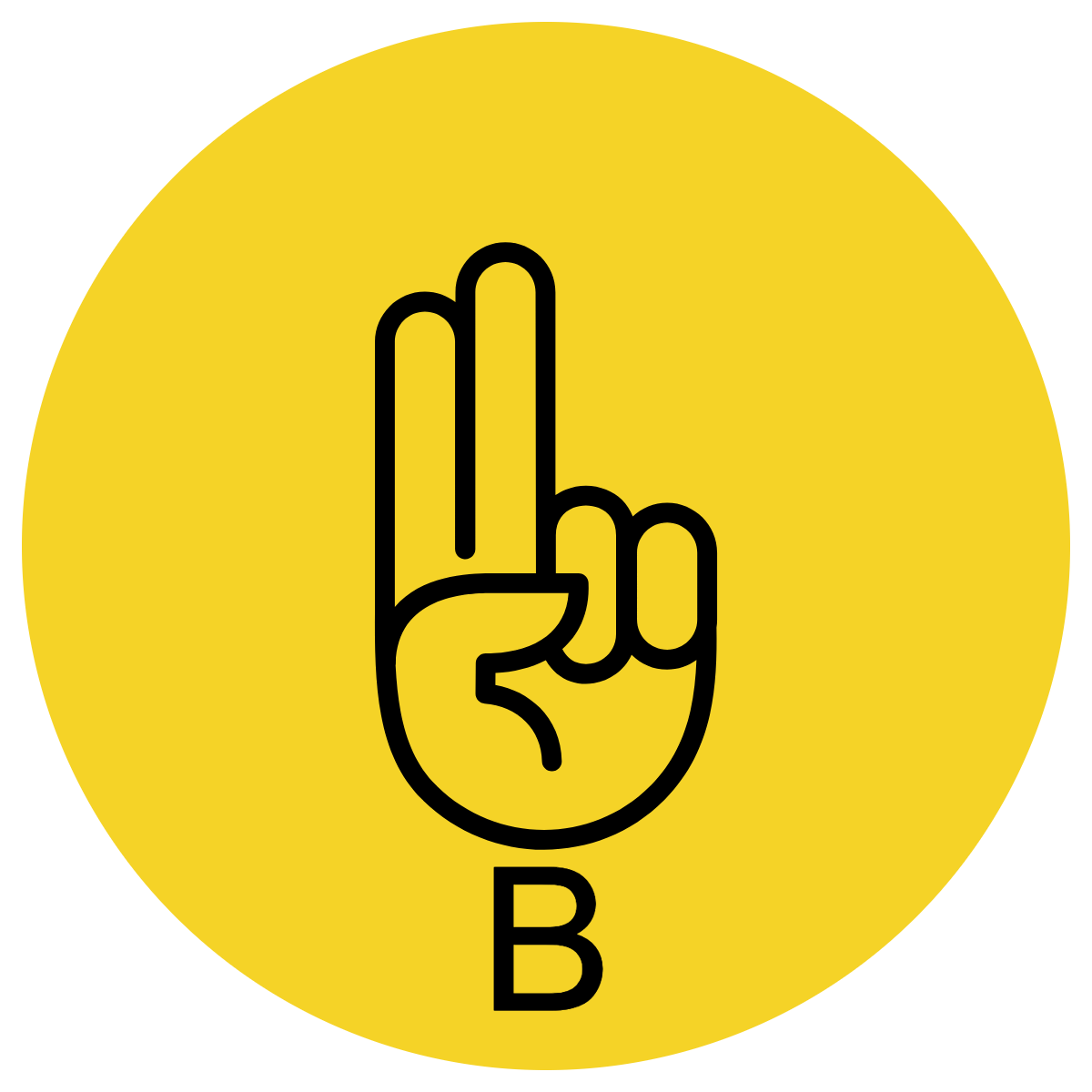 Multiple Choice
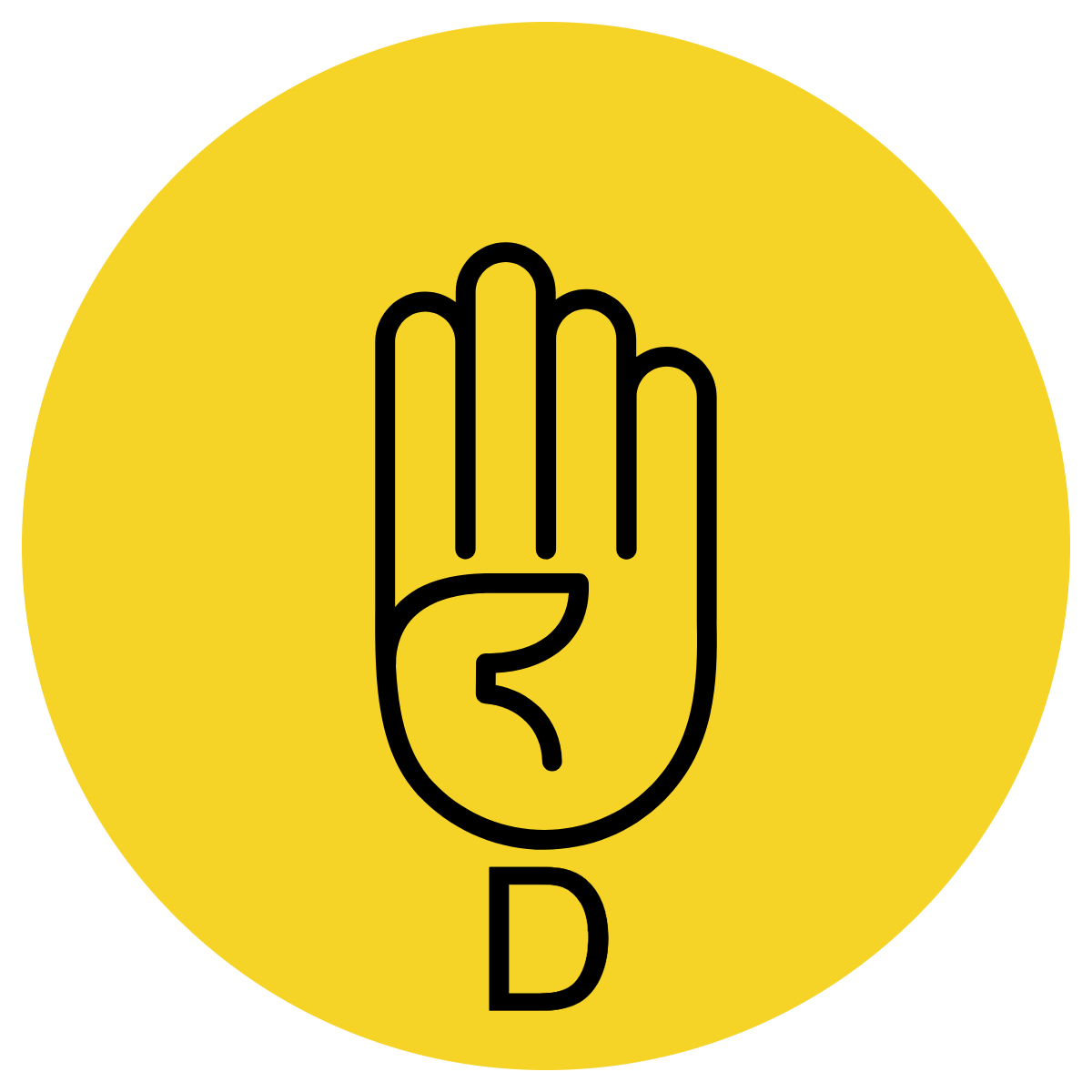 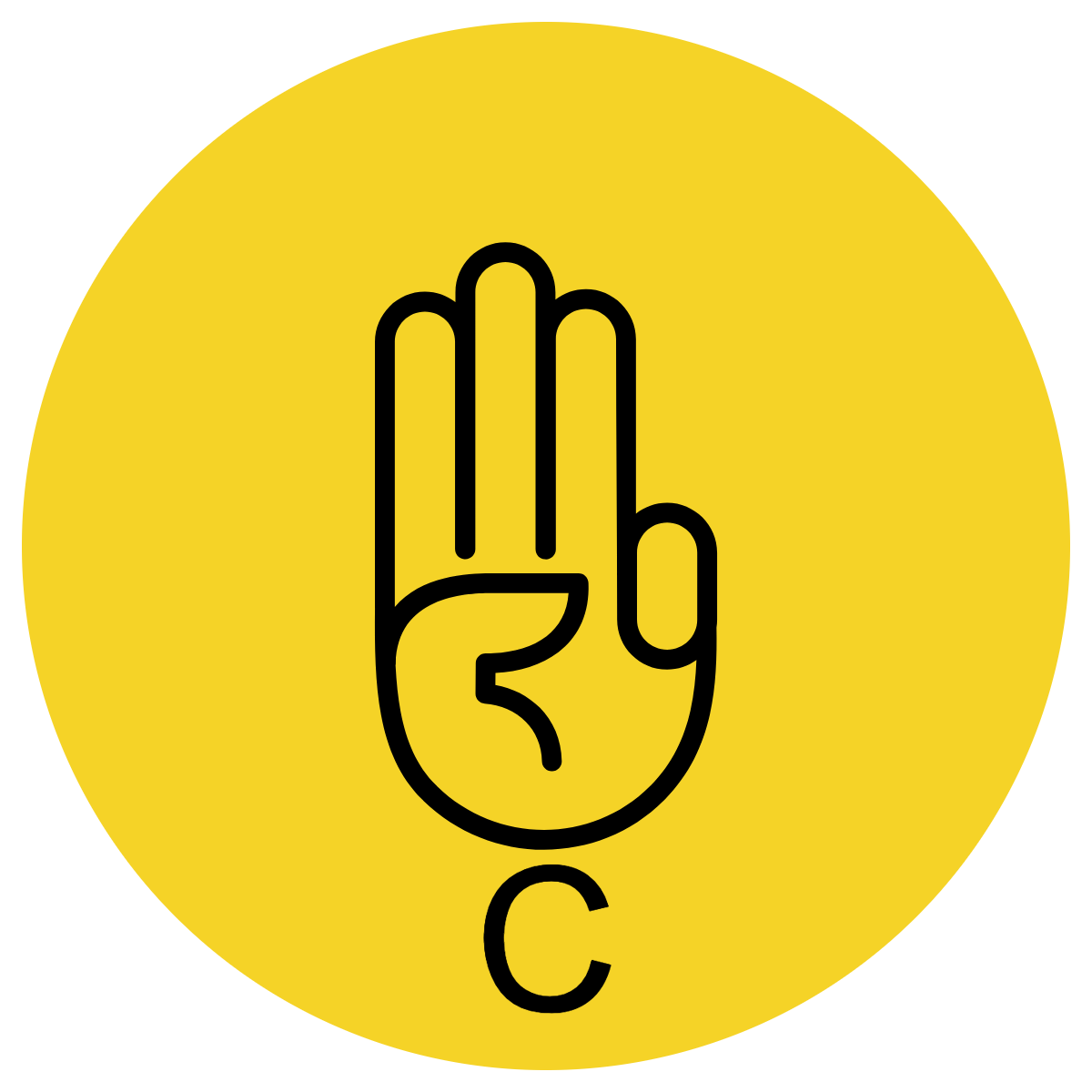 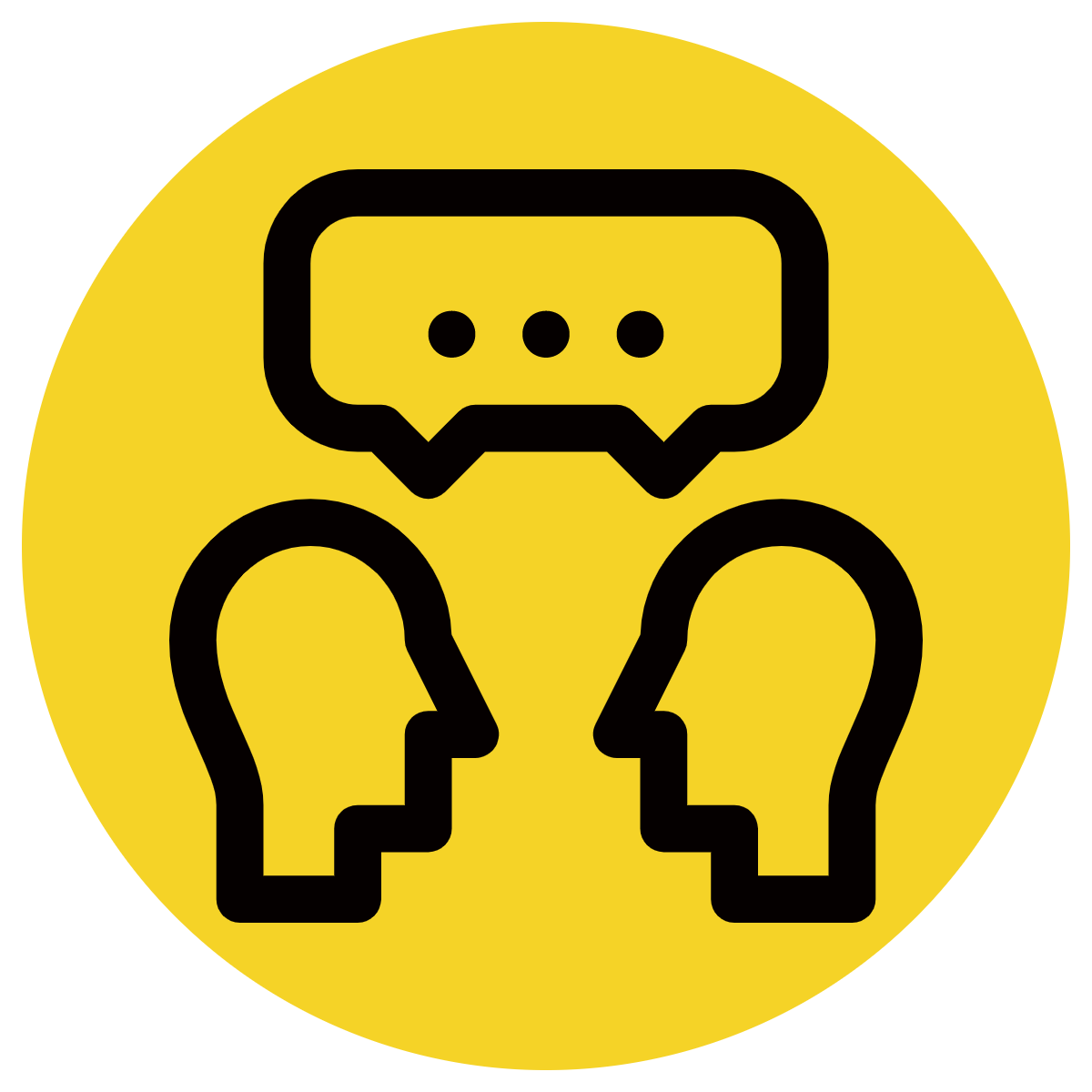 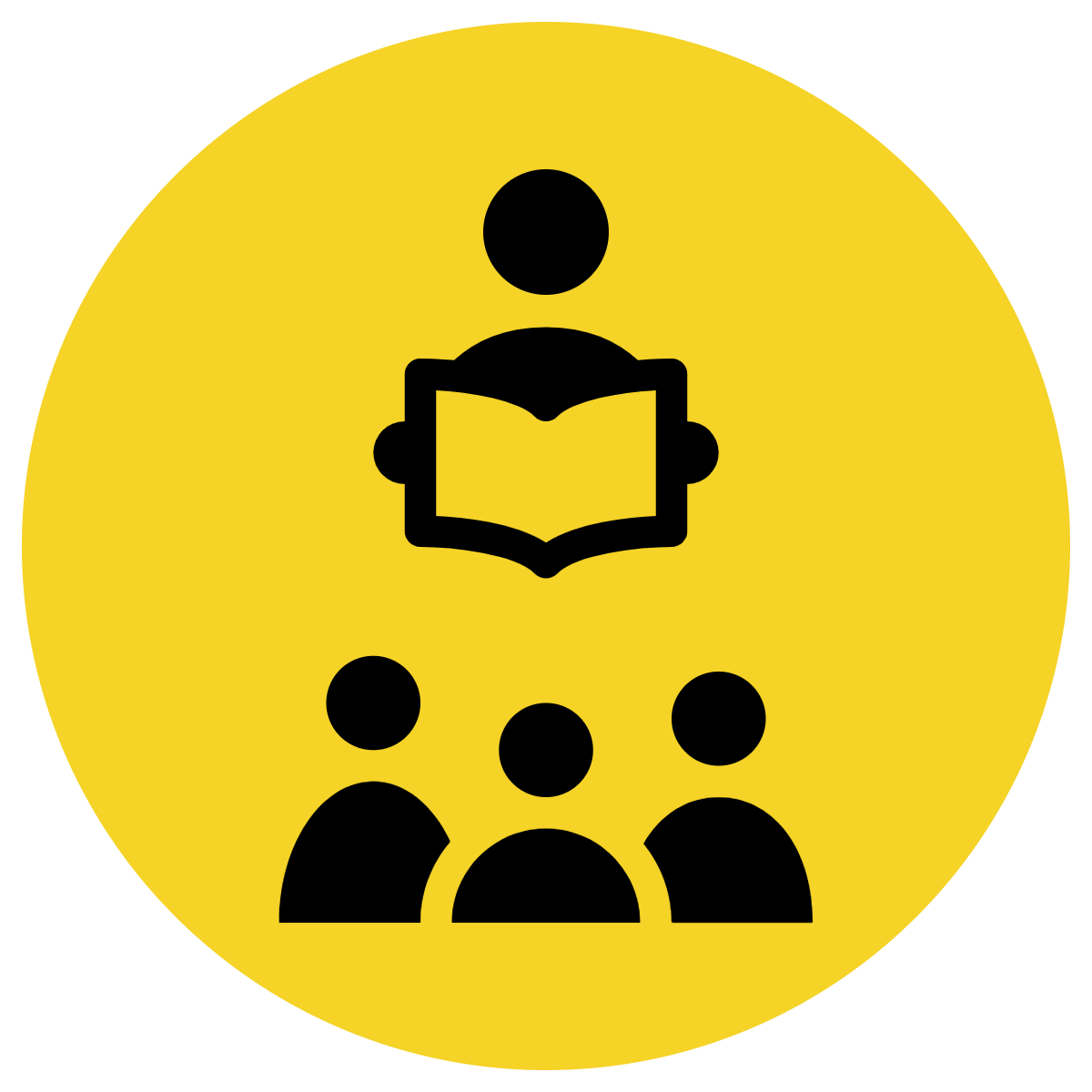 Pair Share
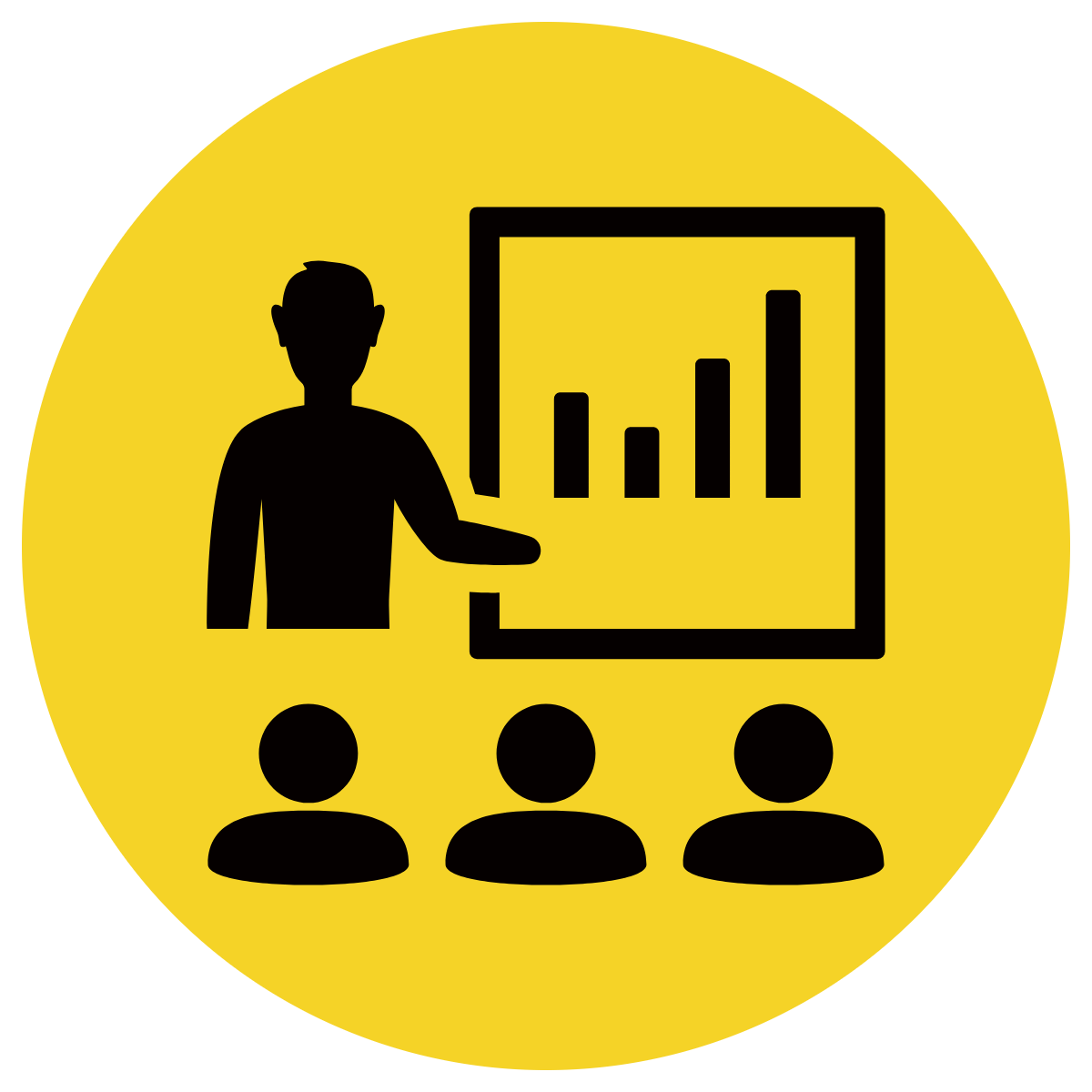 Track with me
Pick a Stick/Answer (non-volunteer)
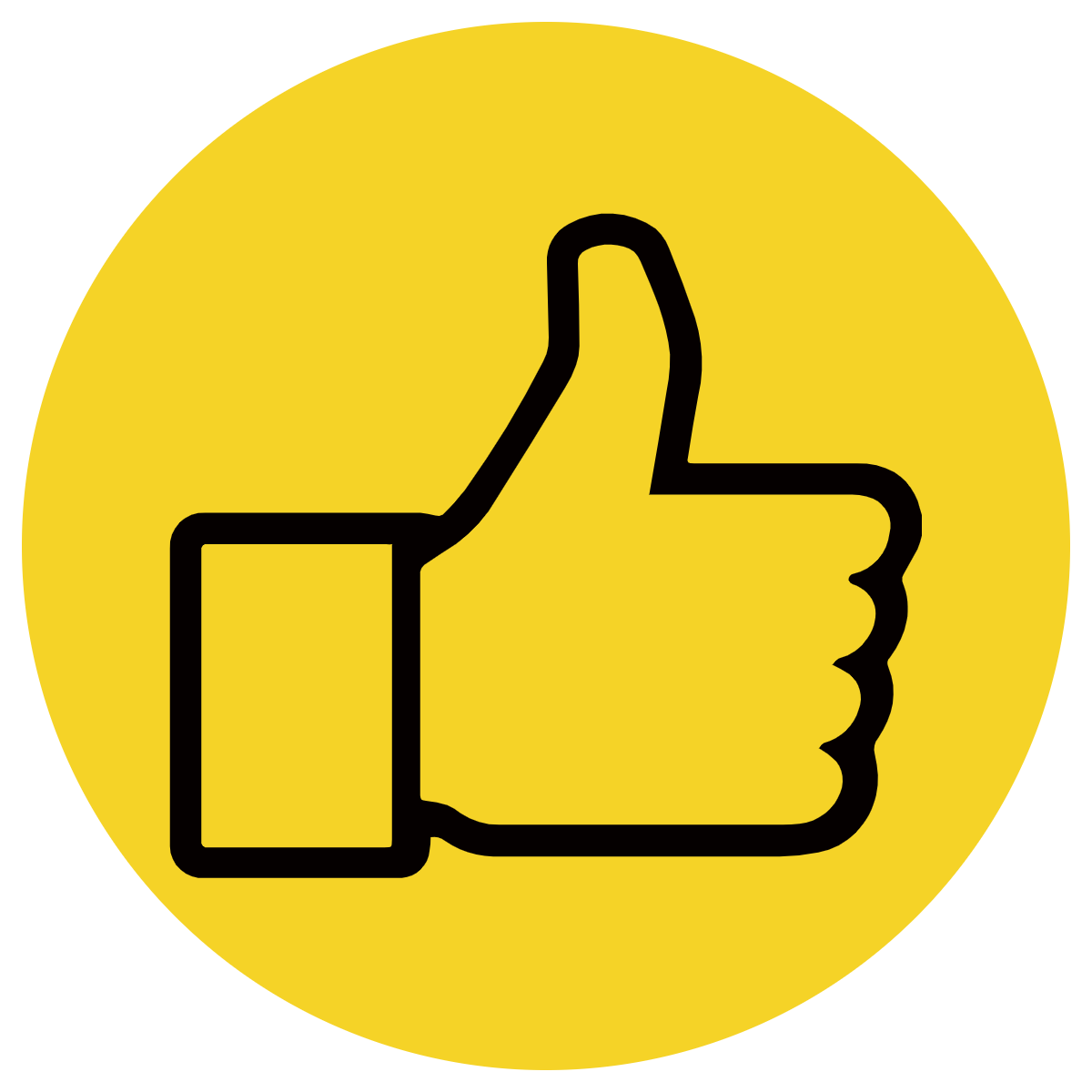 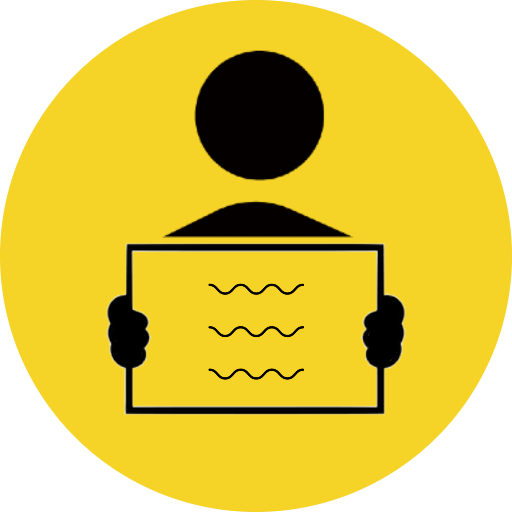 Whiteboards
Vote
Read with me
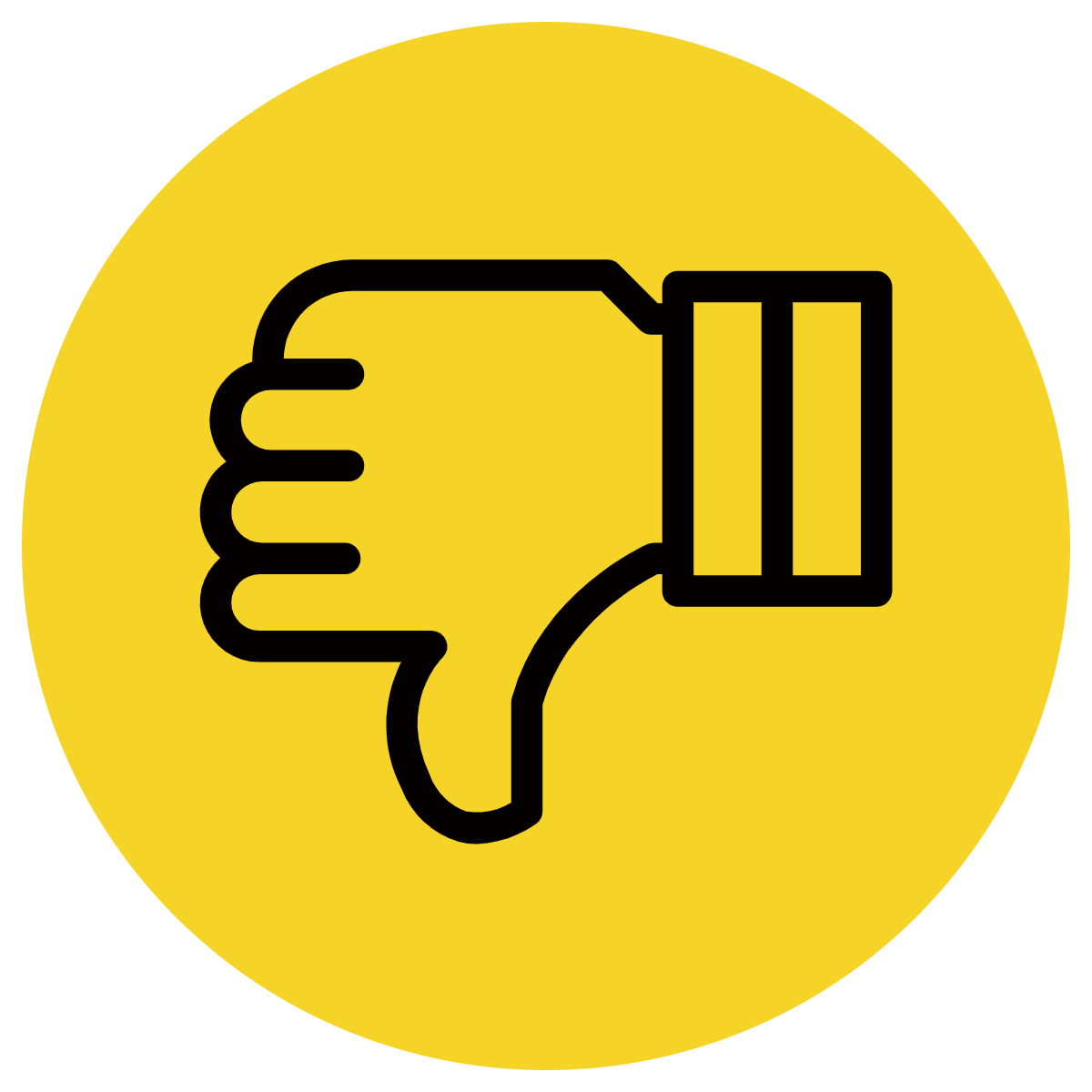 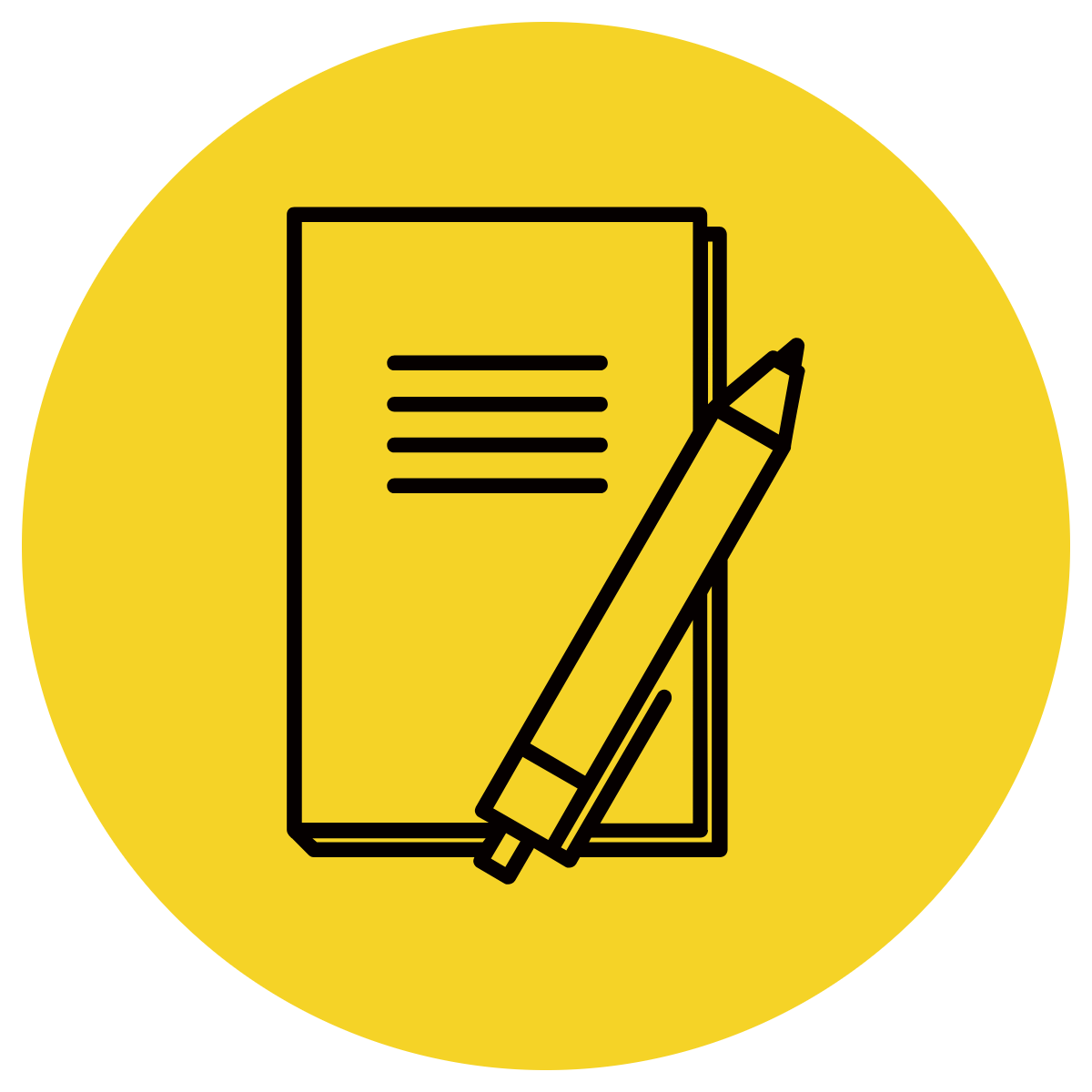 In Your Workbook
Learning Objective
We are learning to identify and define adjectives.
Concept Development
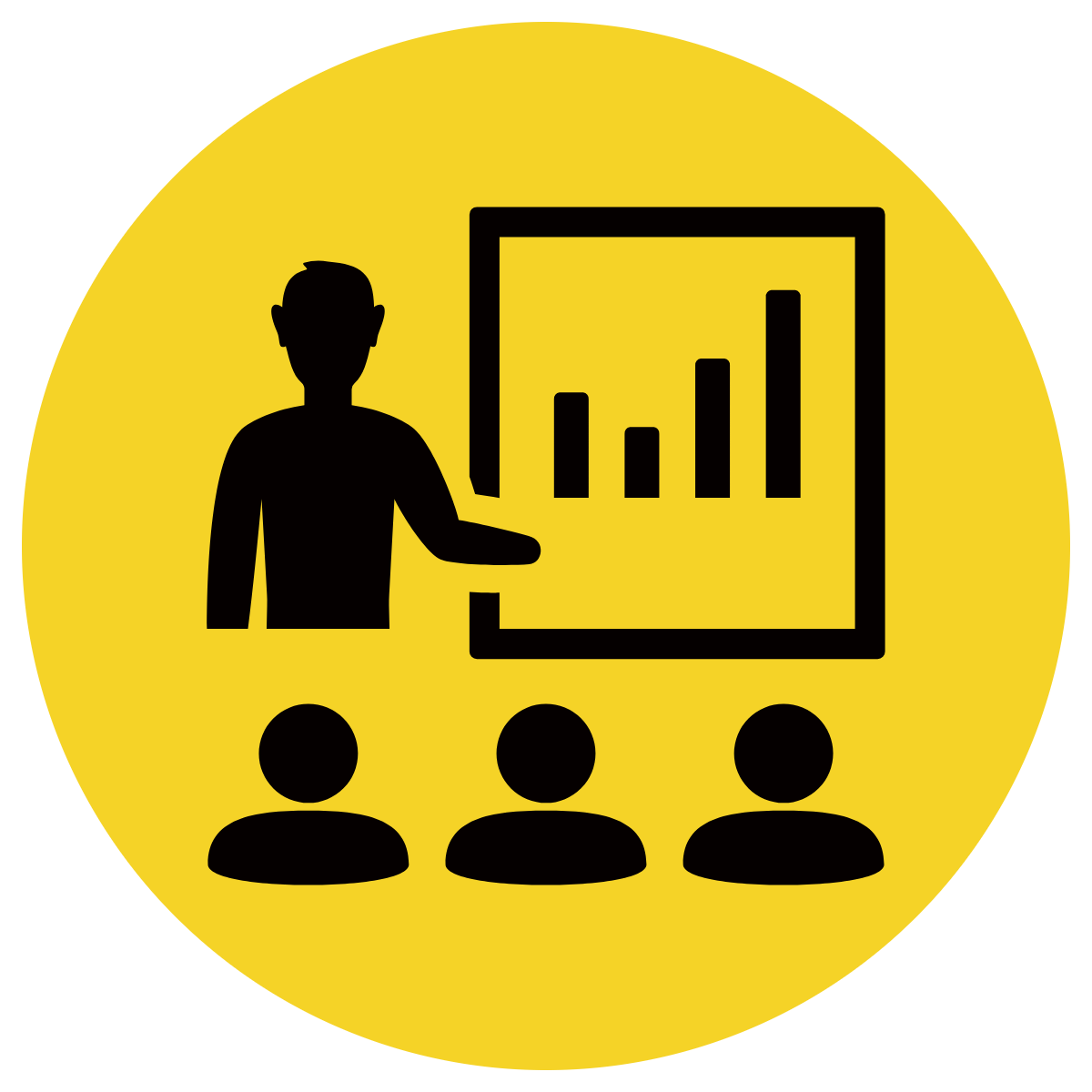 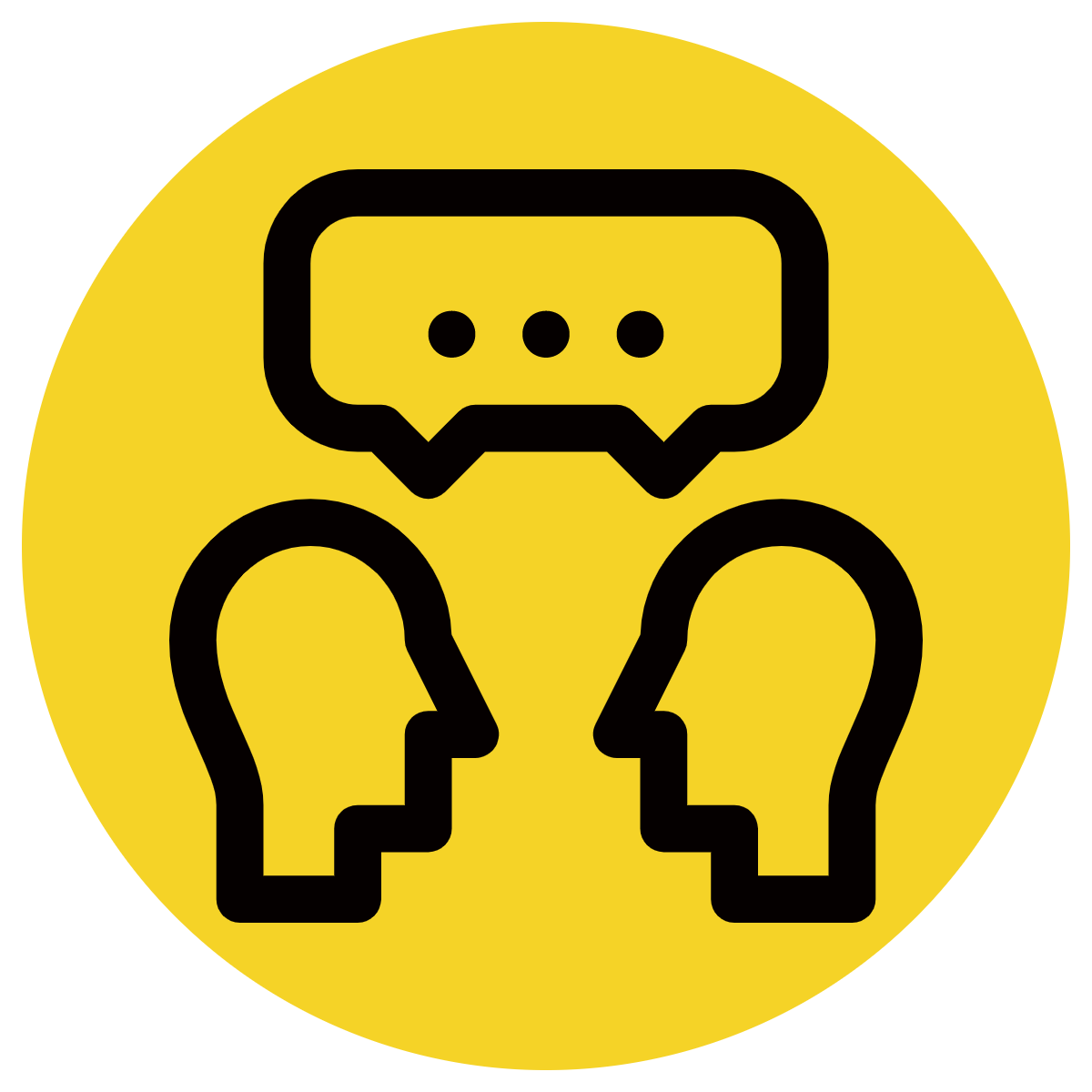 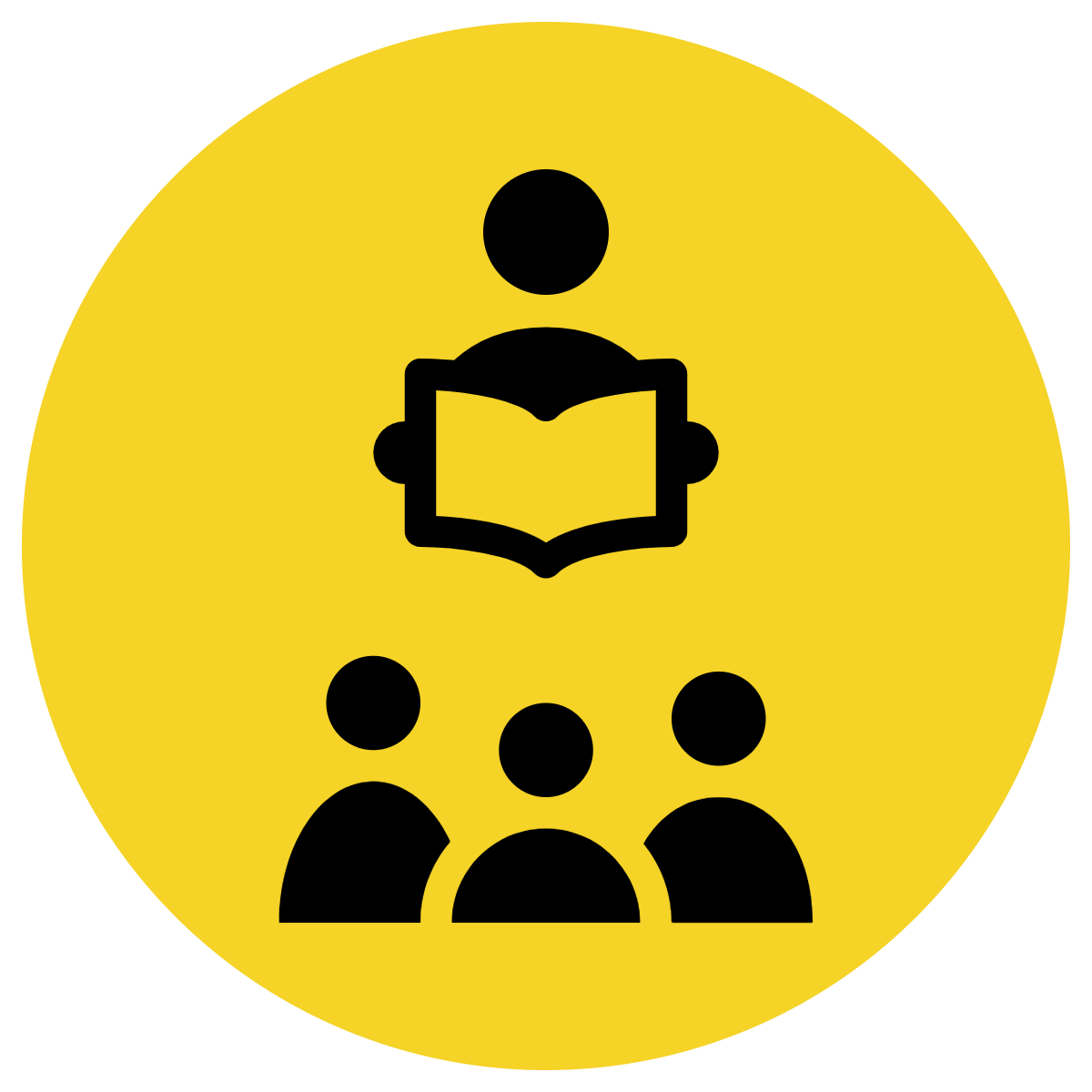 Adjectives describe nouns.
CFU:
What is a…? 
Why is this an example of a…?
What is the …. in this sentence?
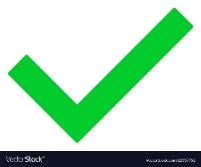 Examples:
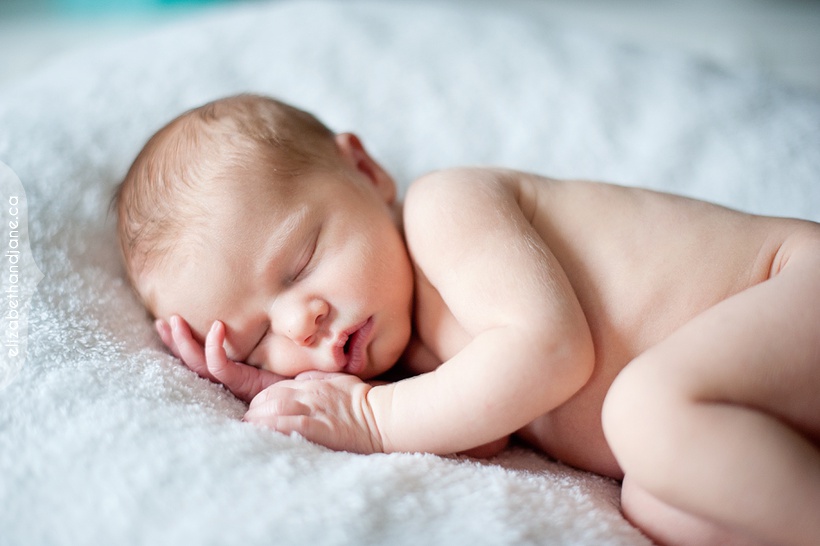 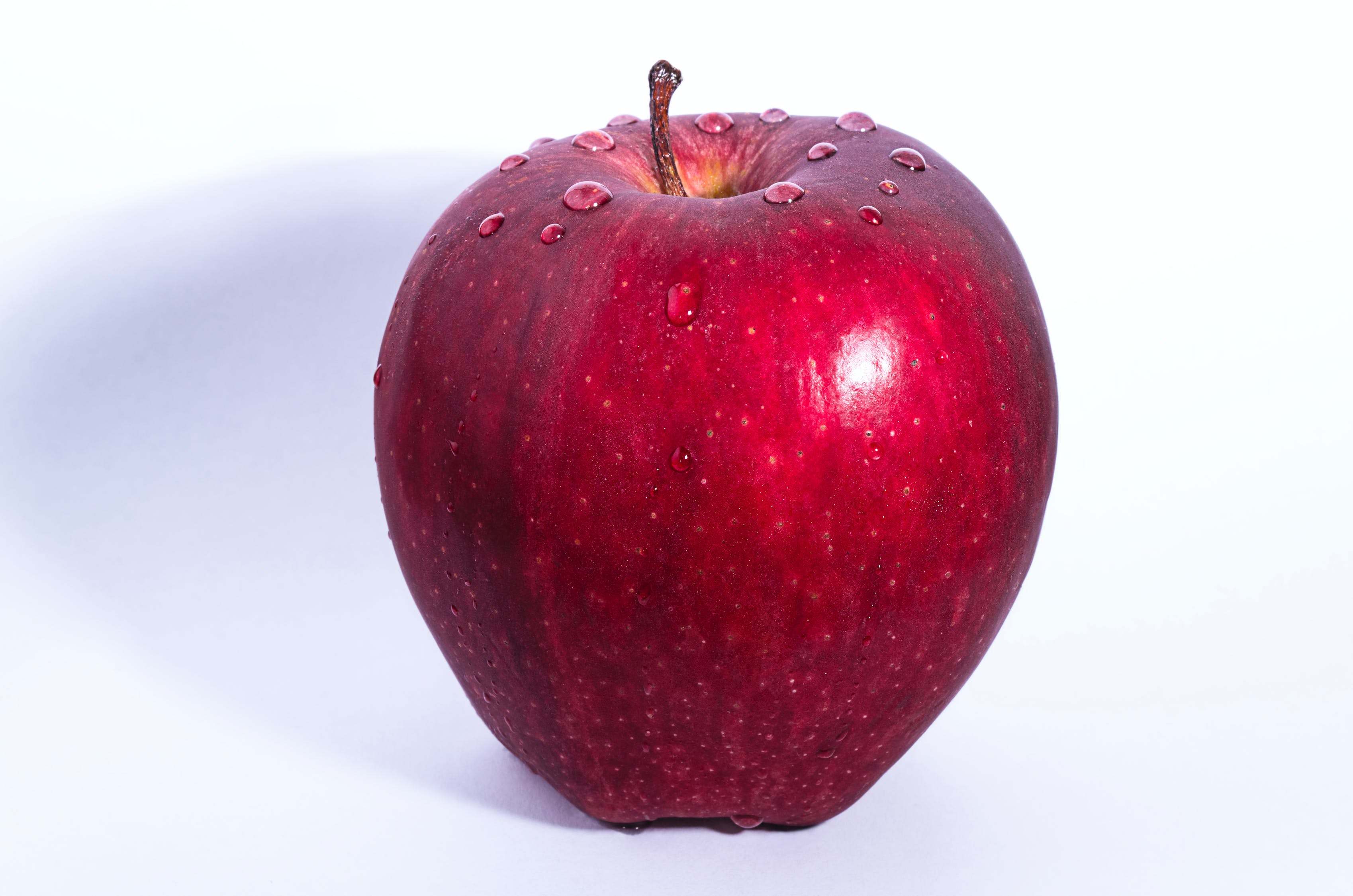 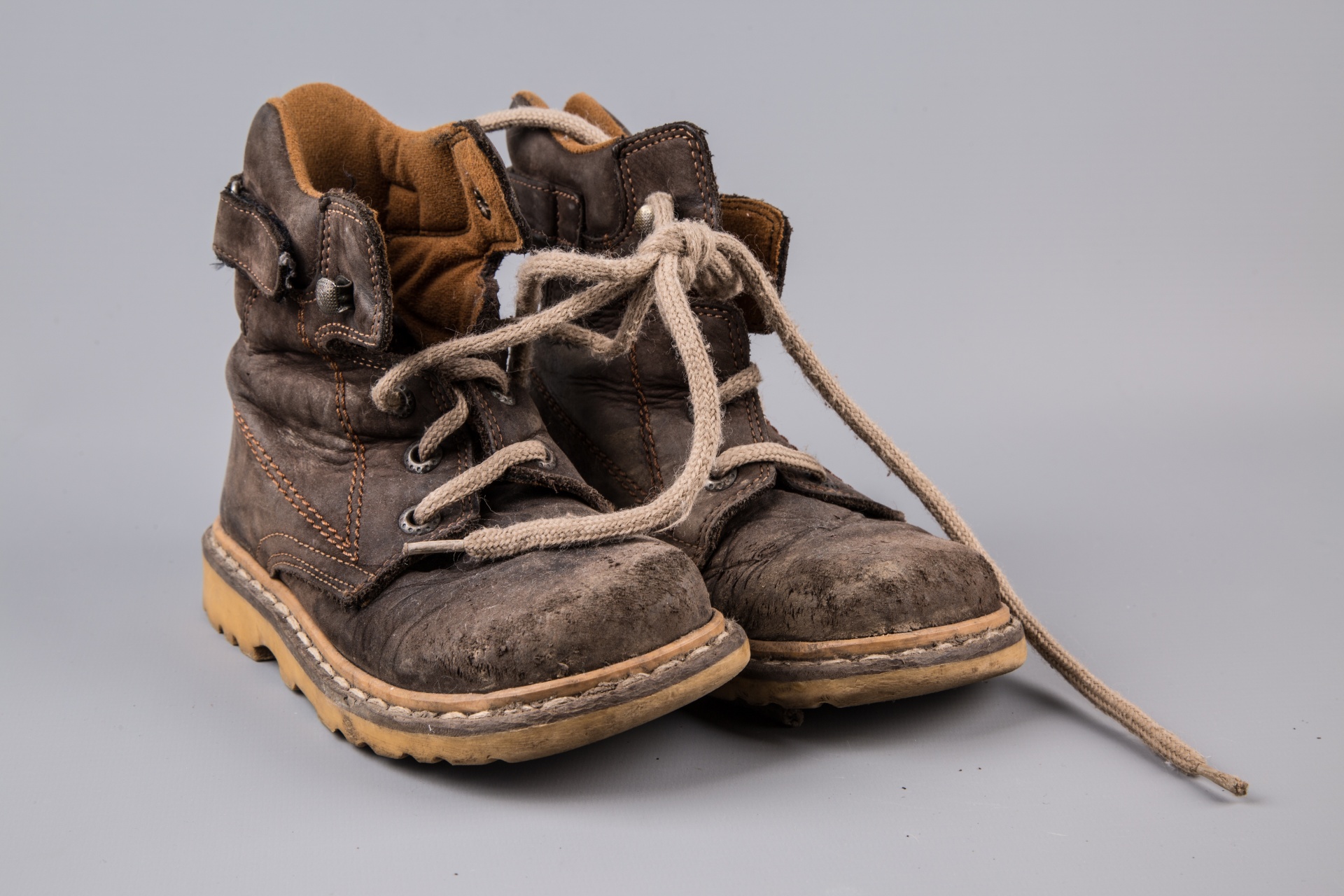 old shoes
cute baby
red apple
[Speaker Notes: https://www.publicdomainpictures.net/pictures/180000/velka/old-shoes-1466074526leD.jpg

https://elizabethandjane.ca/wp-content/uploads/2012/11/ottawa-newborn-photography-elizabethandjane-baby-a_11.jpg



https://images.pexels.com/photos/39803/pexels-photo-39803.jpeg?auto=compress&cs=tinysrgb&dpr=3&h=750&w=1260]
Concept Development
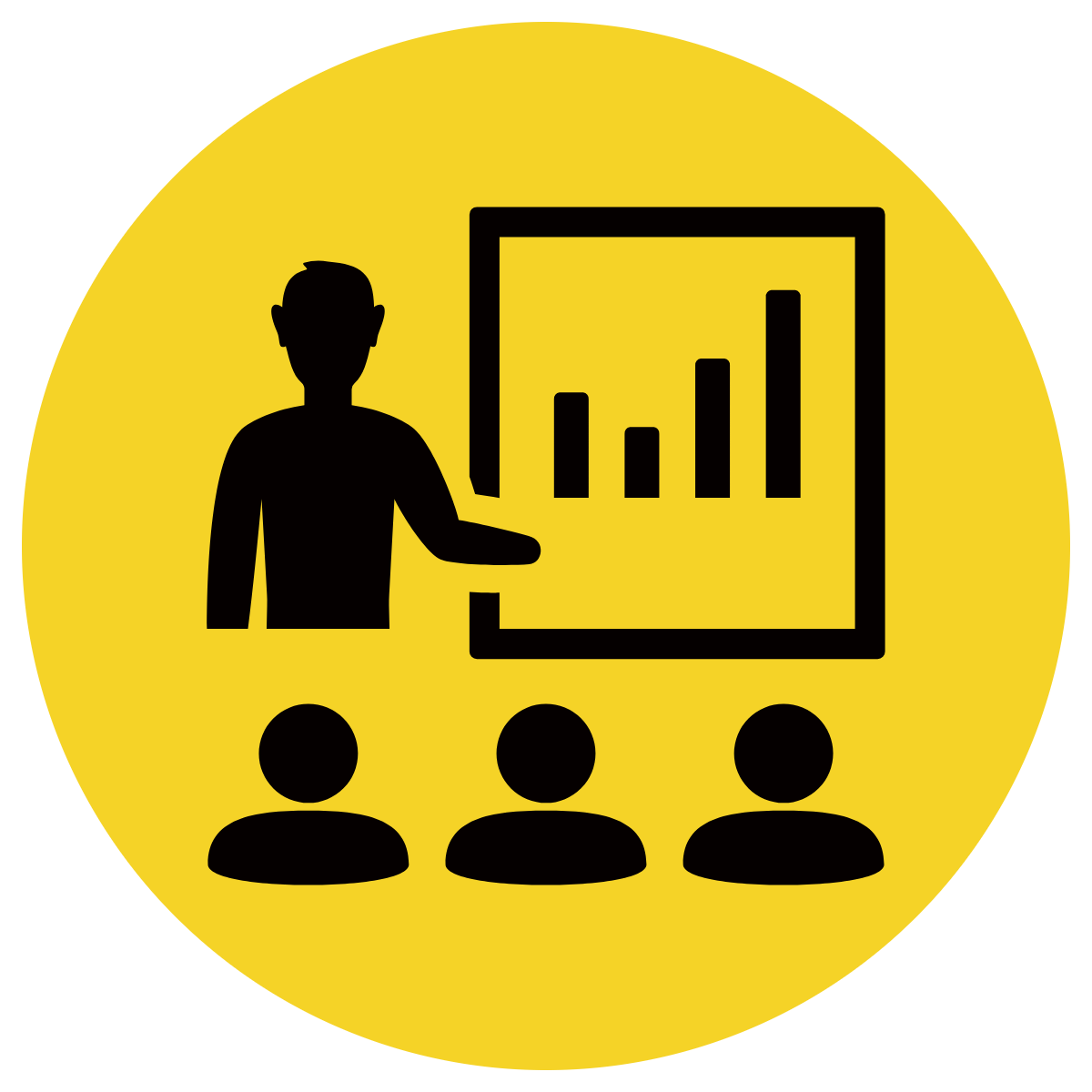 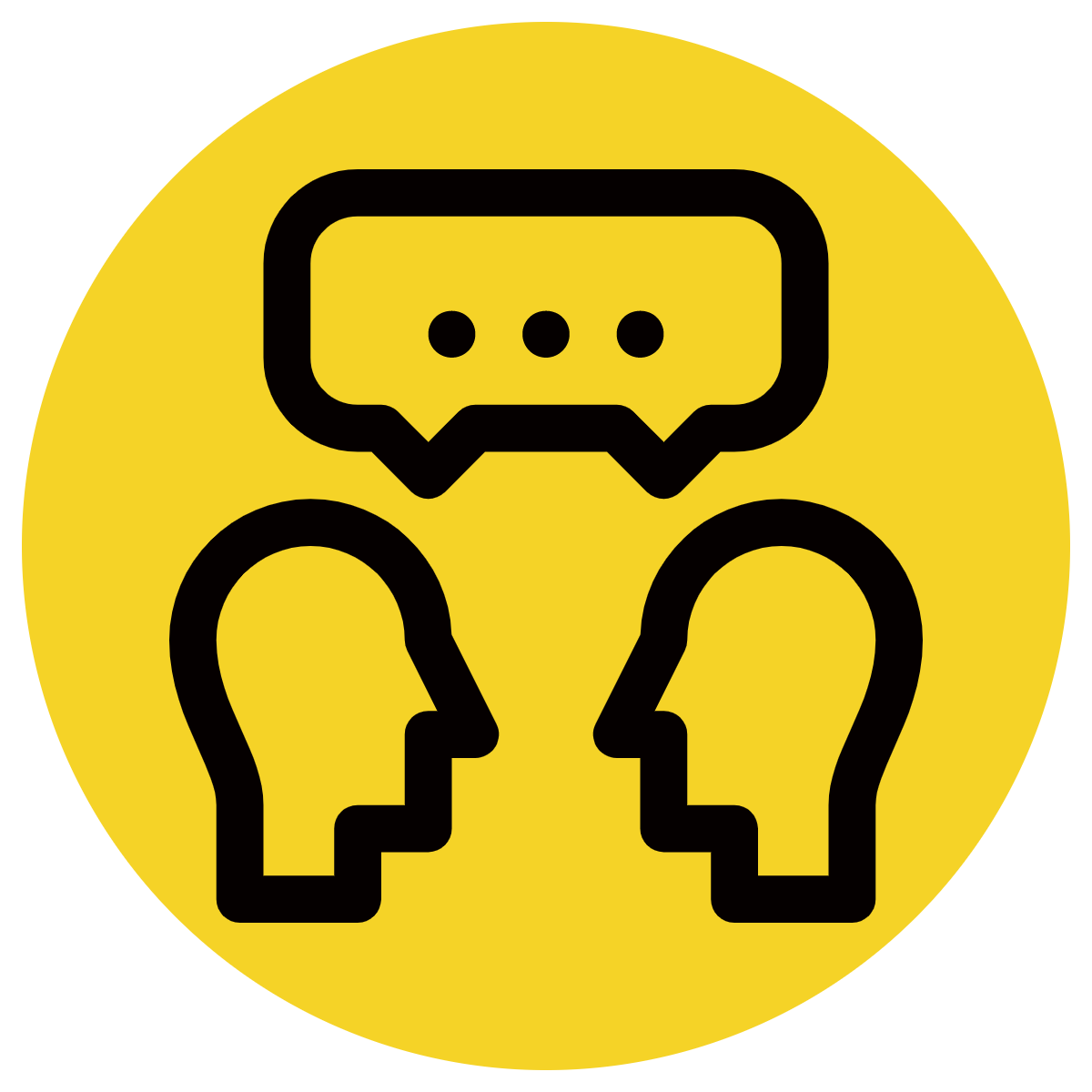 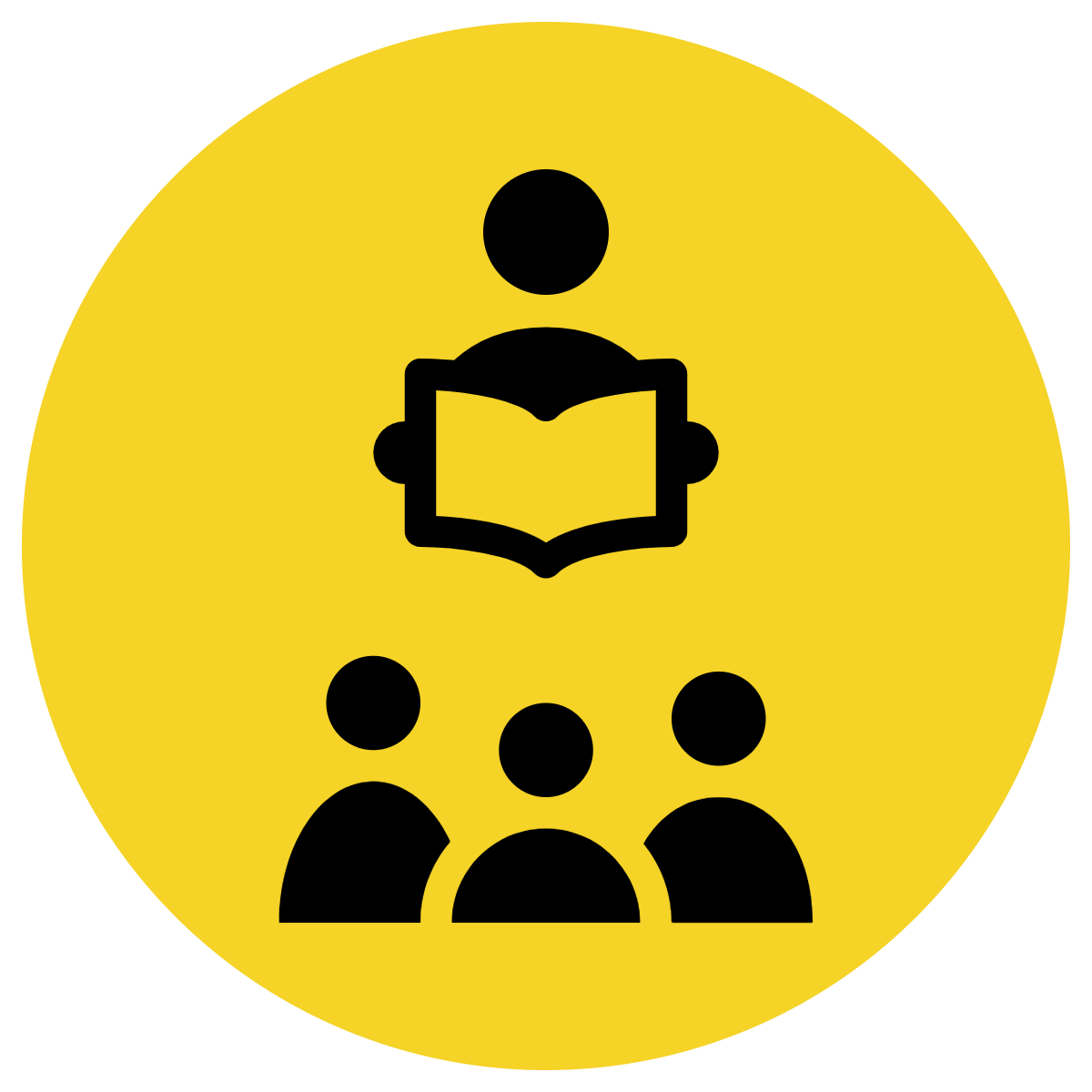 Adjectives describe nouns.
CFU:
Why is this not an example of a …
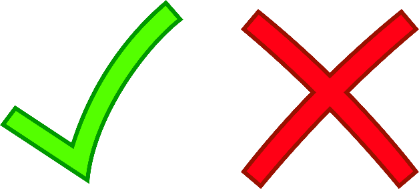 Non-Examples:
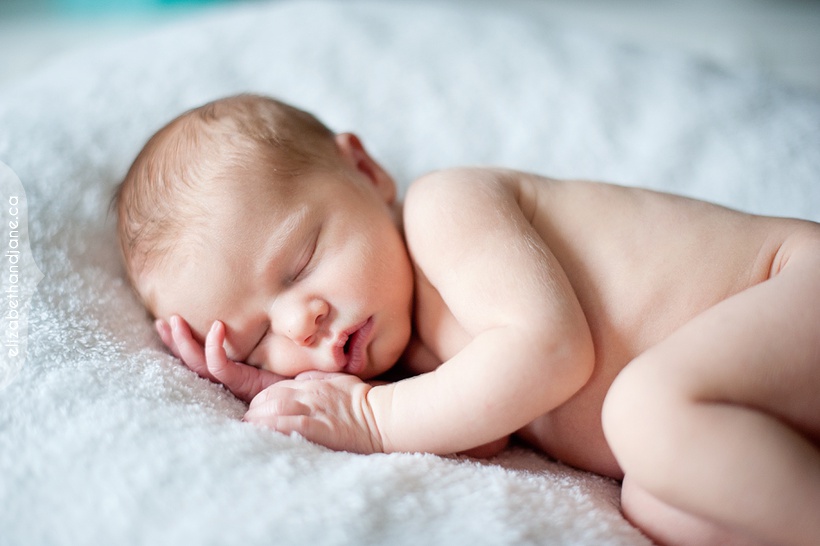 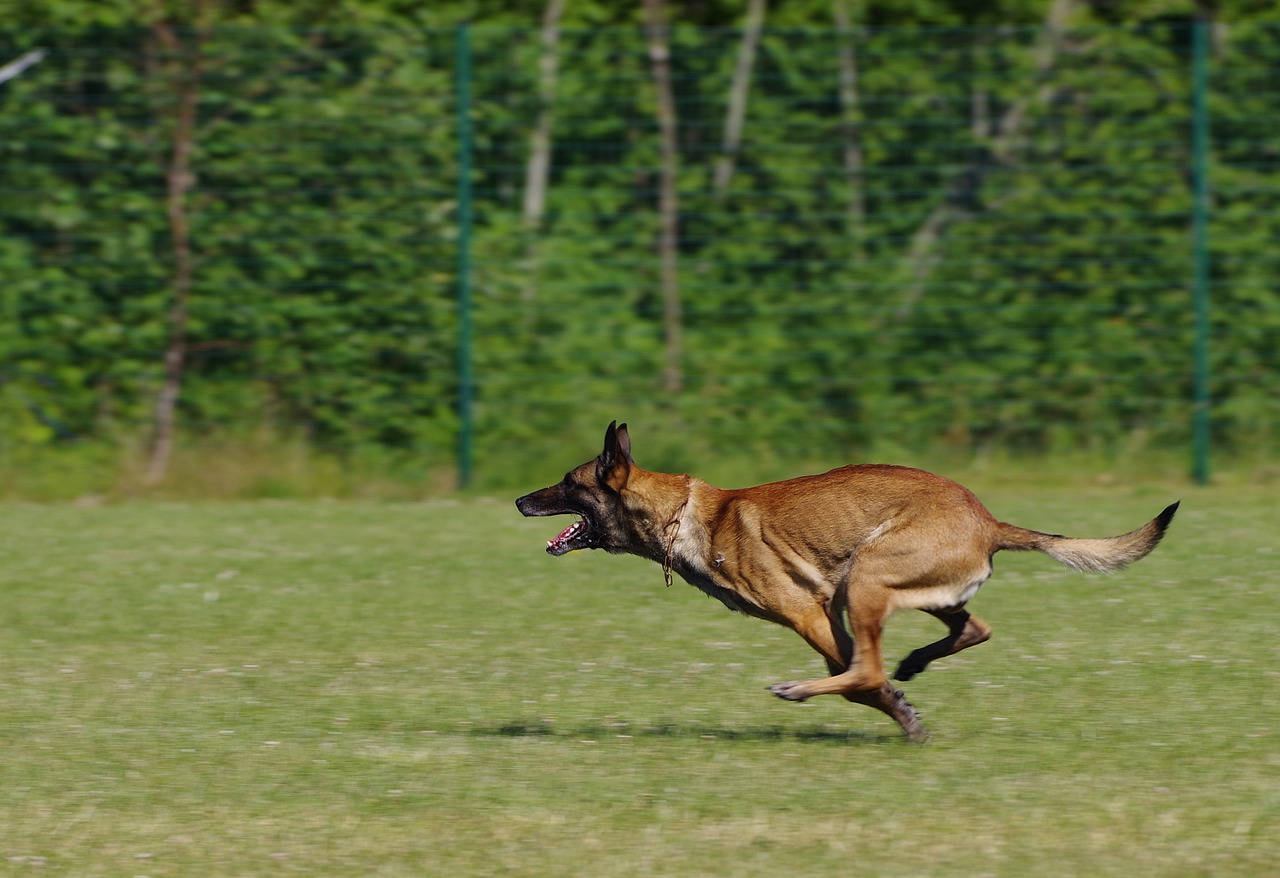 2. A baby is sleeping
1. A dog is running.
Sleeping is the verb. It tells what the baby is doing, it doesn’t describe it
Running is the verb. It tells what the dog is doing, it doesn’t describe it.
[Speaker Notes: https://www.maxpixel.net/static/photo/2x/Dog-Running-Belgian-Shepherd-Malinois-2543354.jpg

https://images.pexels.com/photos/39803/pexels-photo-39803.jpeg?auto=compress&cs=tinysrgb&dpr=3&h=750&w=1260]
Concept Development
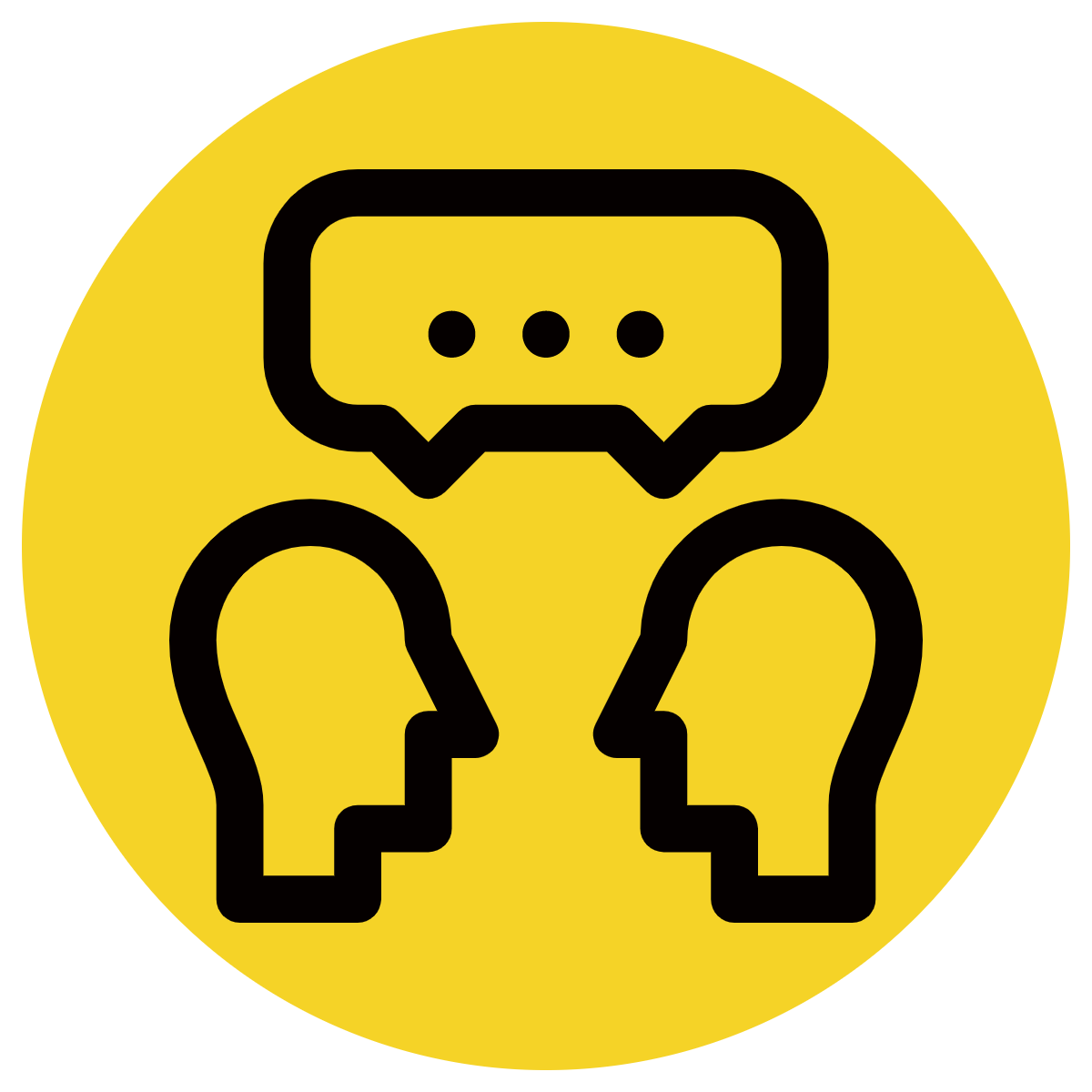 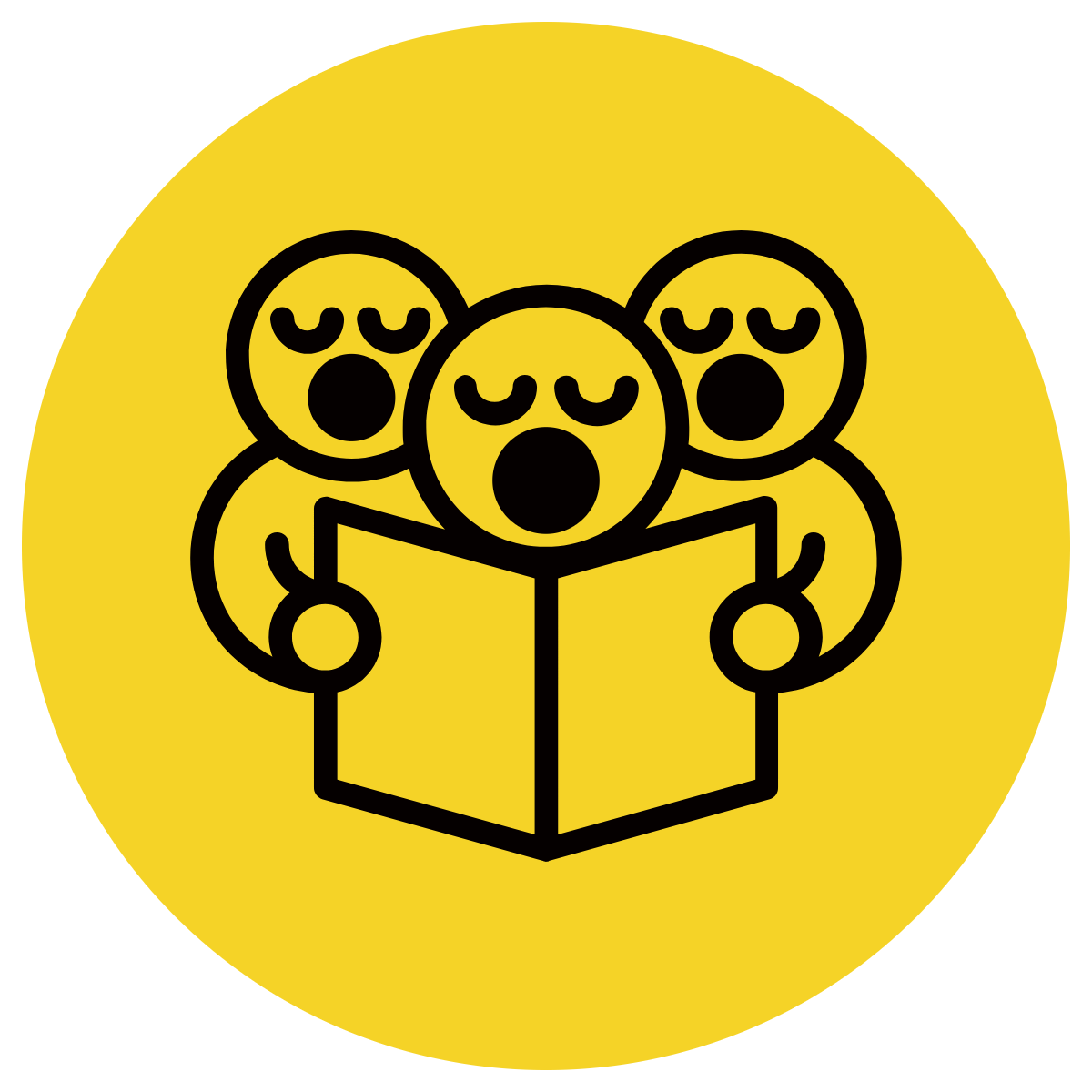 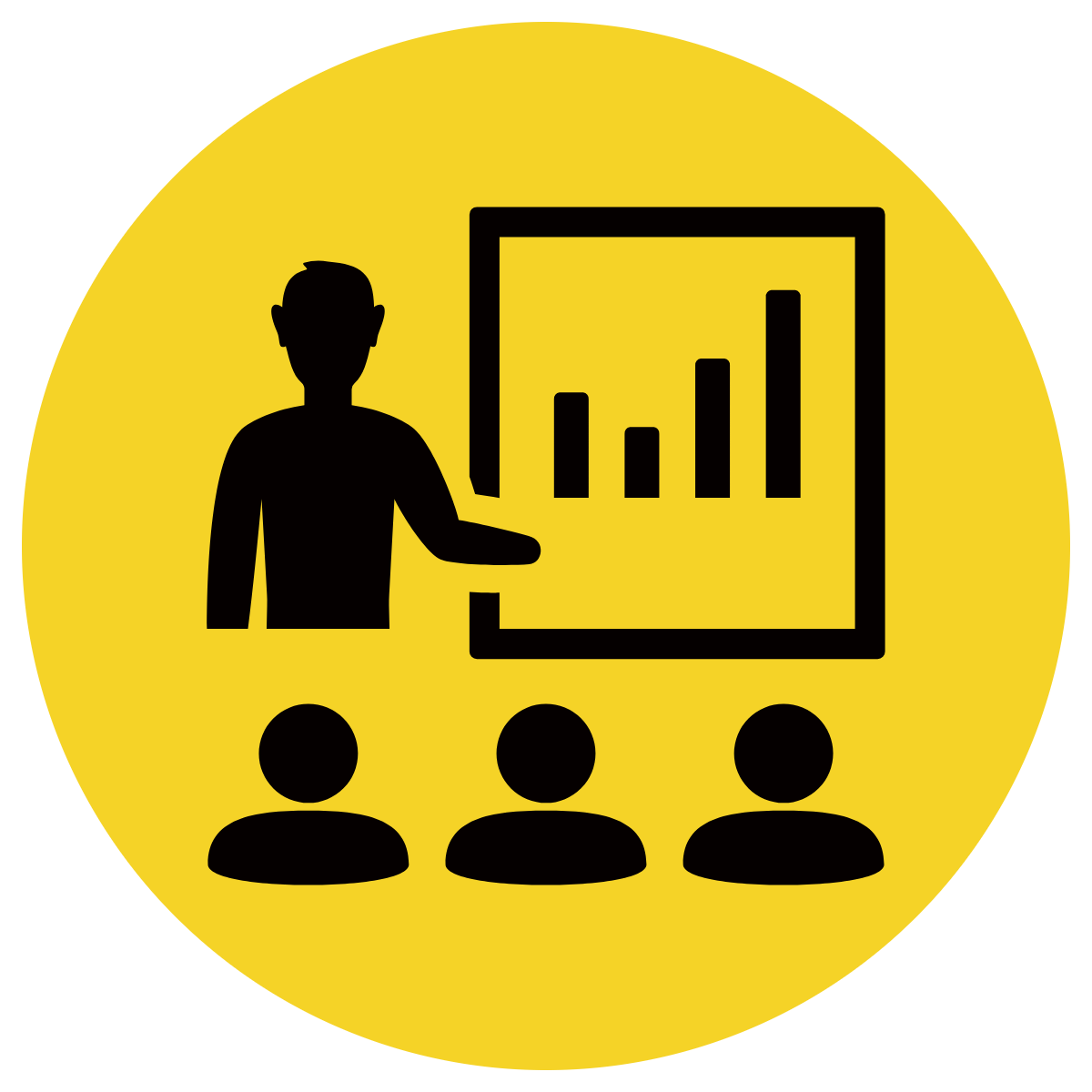 Adjectives describe nouns.
CFU:
What is the noun?
Which word is before the noun?
What is the adjective in this sentence?
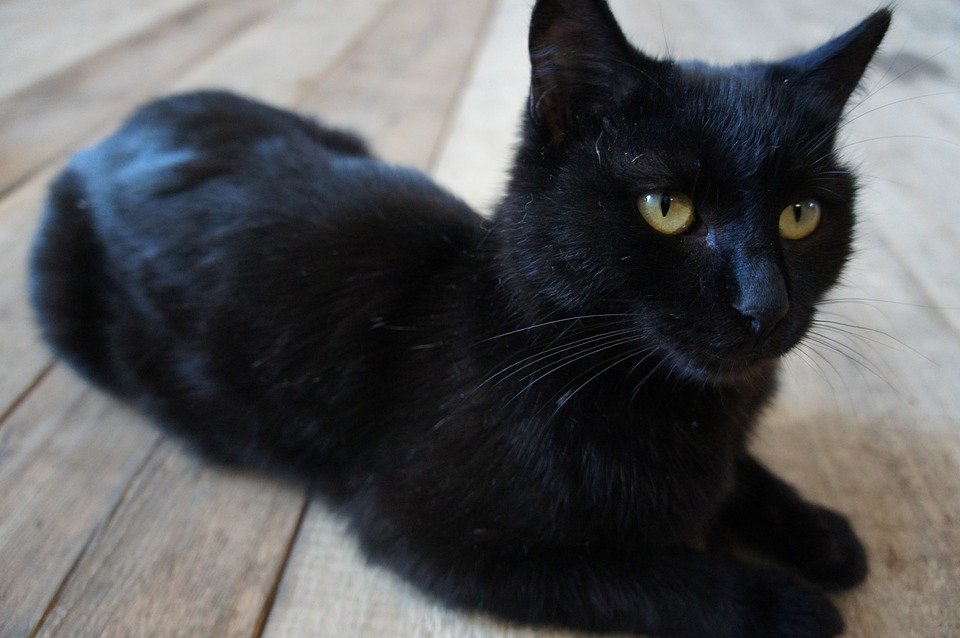 A black cat is resting.
black
cat
resting
[Speaker Notes: https://cdn.pixabay.com/photo/2017/10/27/03/57/the-cat-is-black-2893170_960_720.jpg]
Concept Development
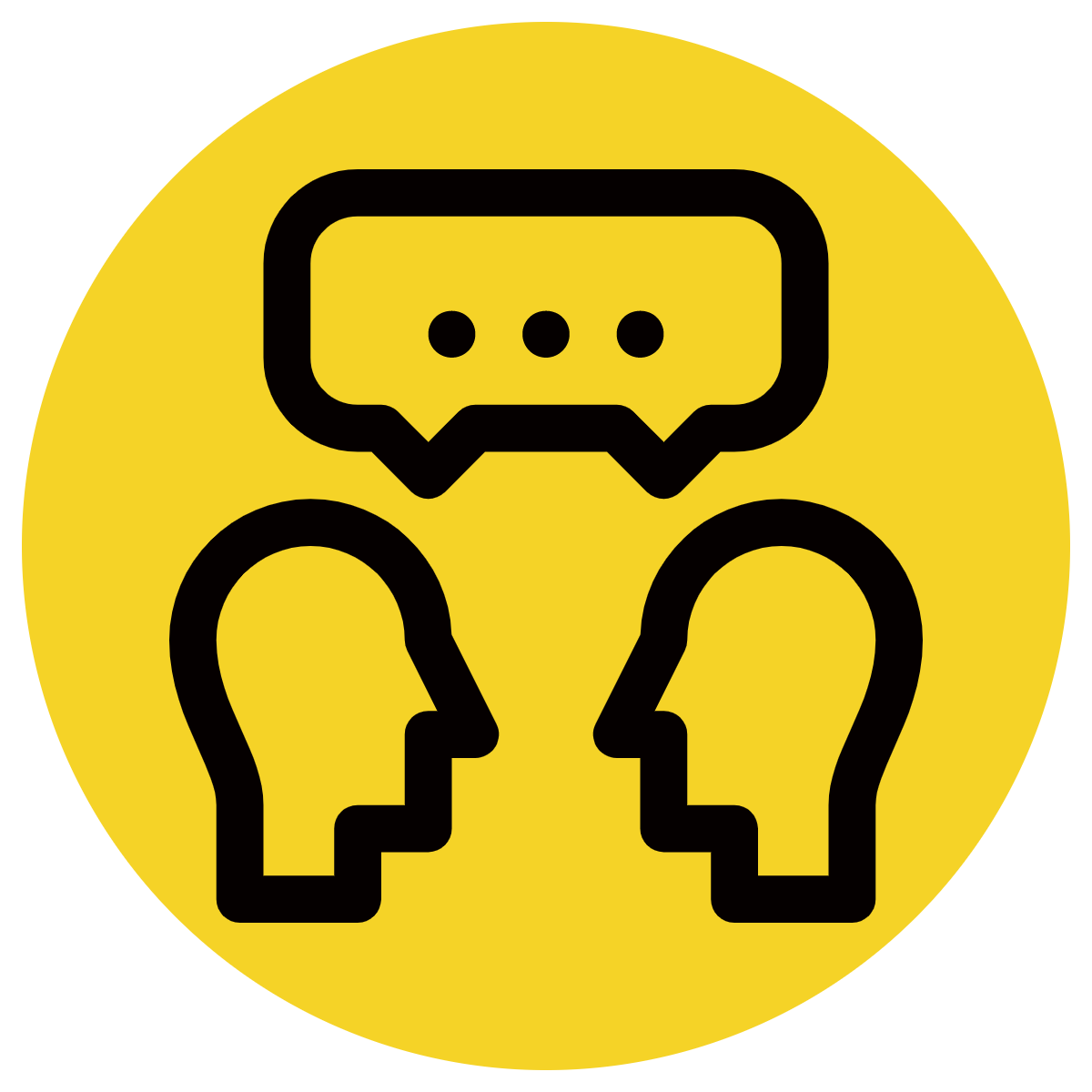 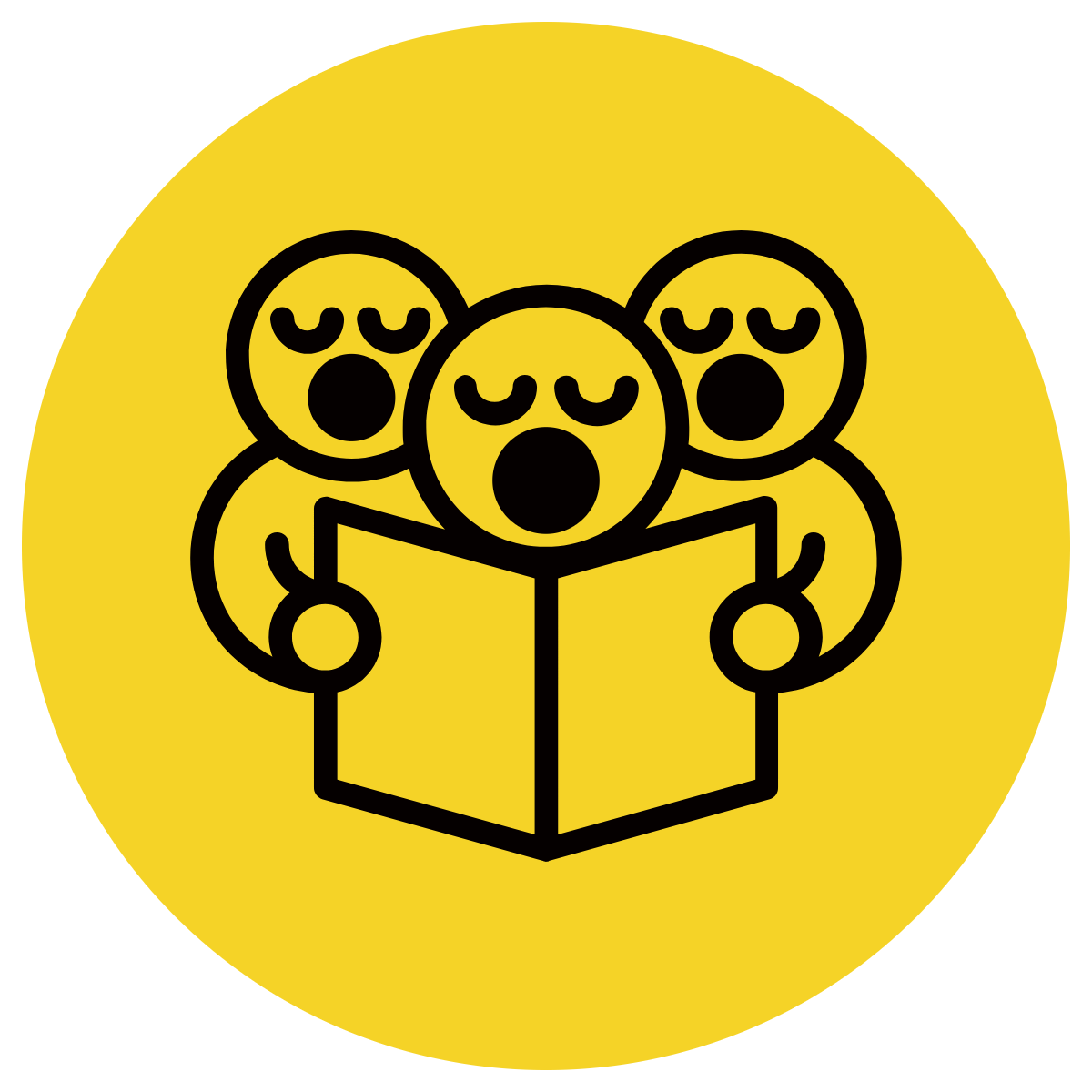 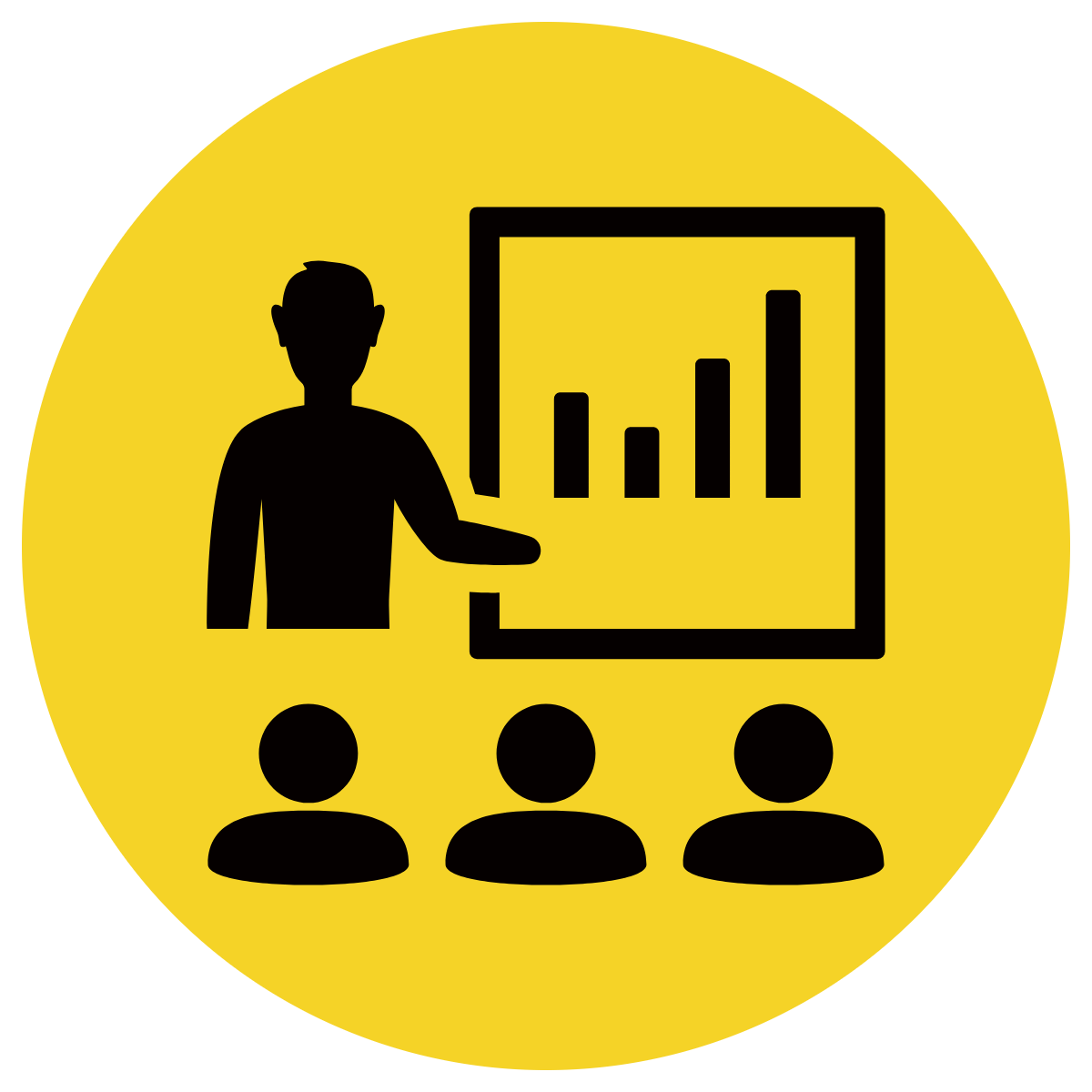 Adjectives describe nouns.
CFU:
What is the noun?
Which word is before the noun?
What is the adjective in this sentence?
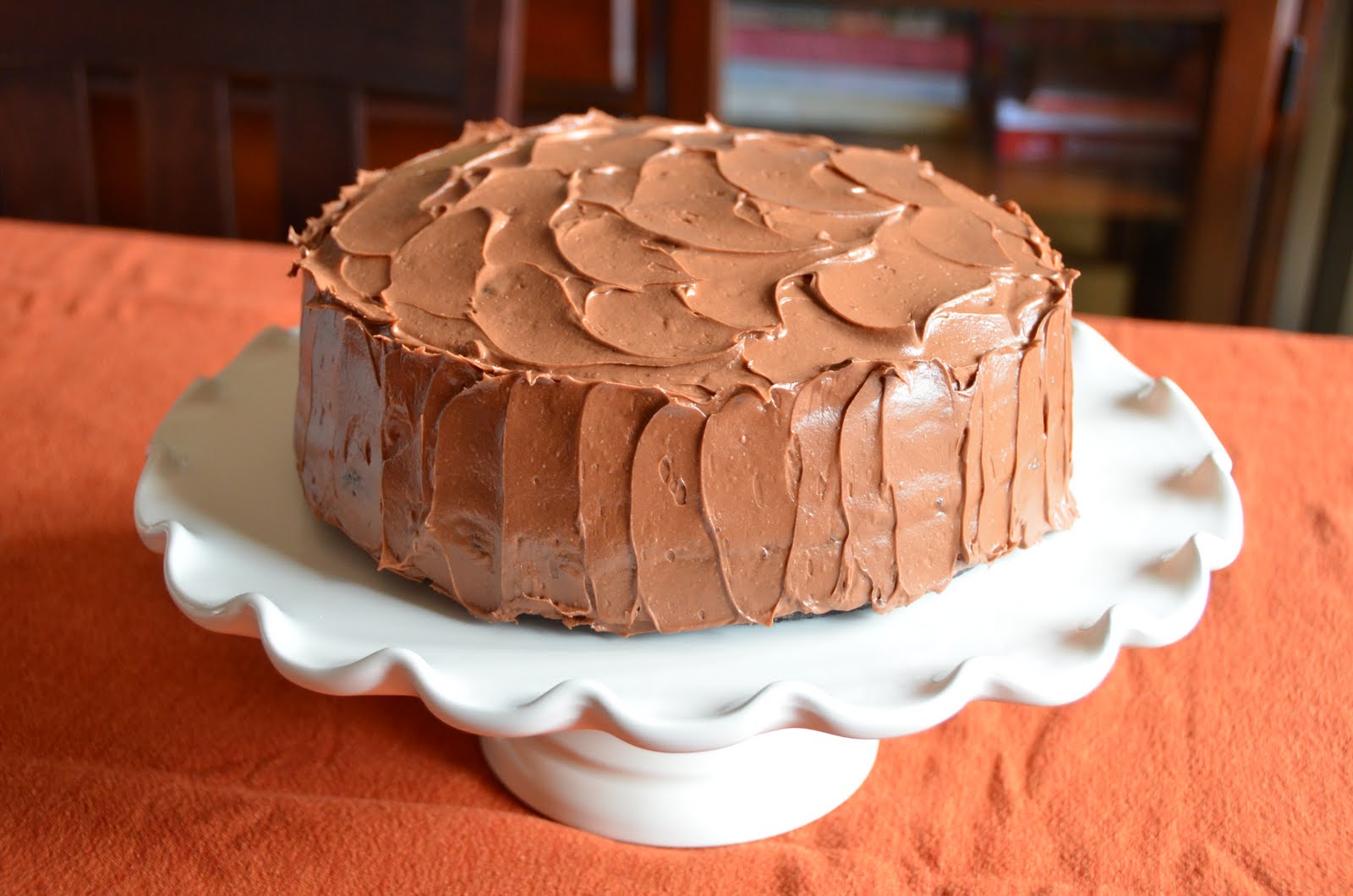 I had chocolate cake for dessert.
cake
dessert
chocolate
[Speaker Notes: http://4.bp.blogspot.com/-HZfCZqhkeg0/TbR29rsG7xI/AAAAAAAAAJQ/bdEYpwNVBM4/s1600/chocolate+cake+%252824%2529.JPG]
Concept Development
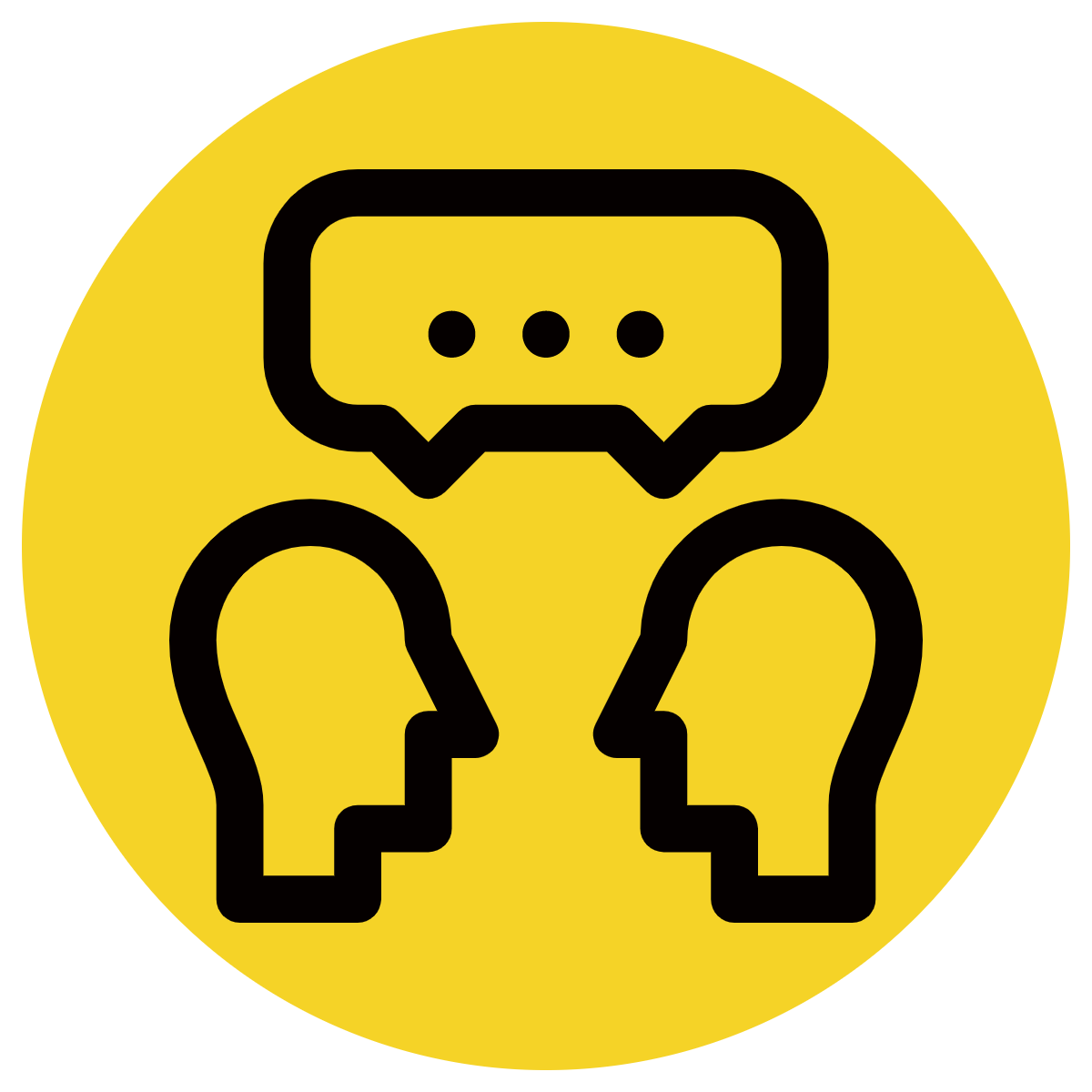 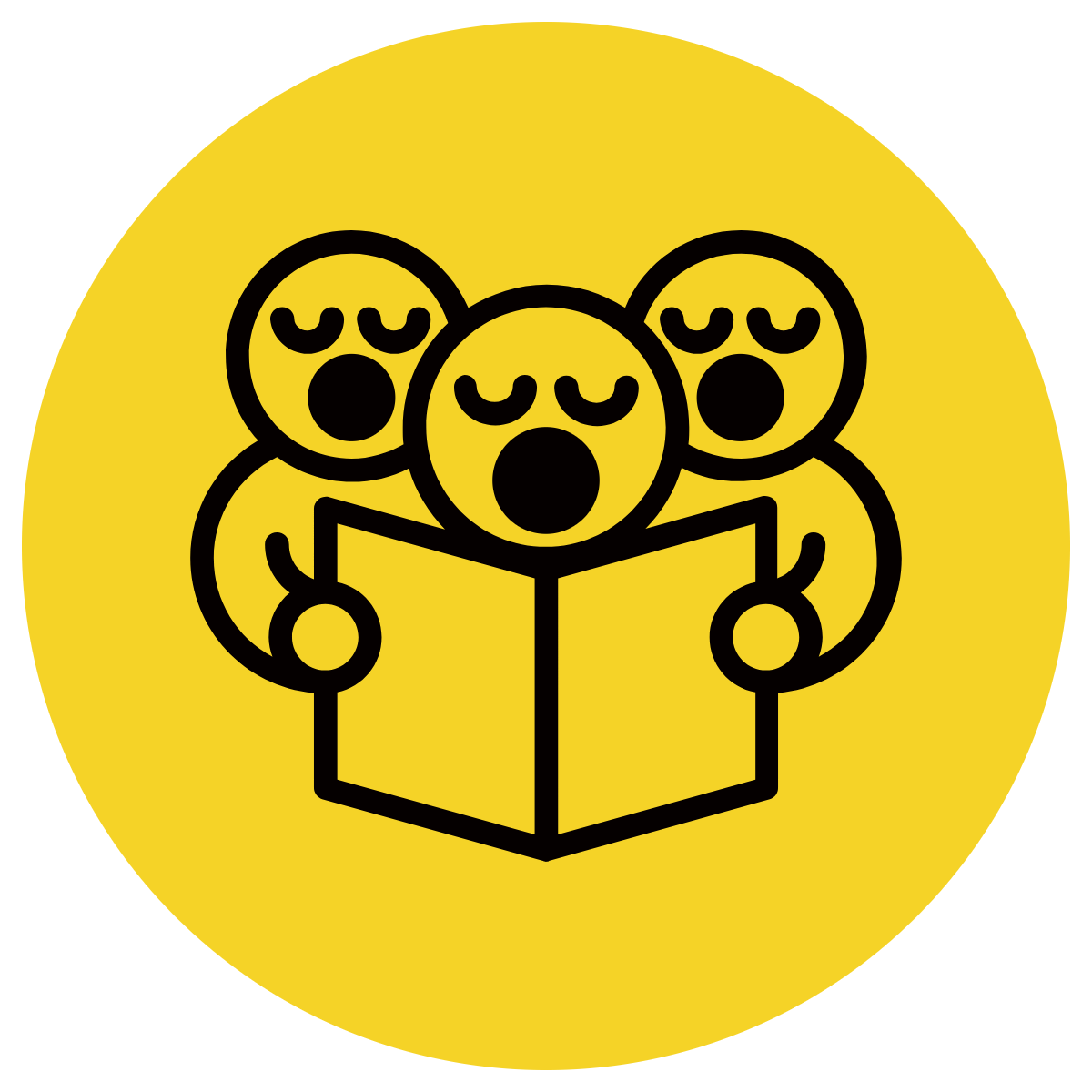 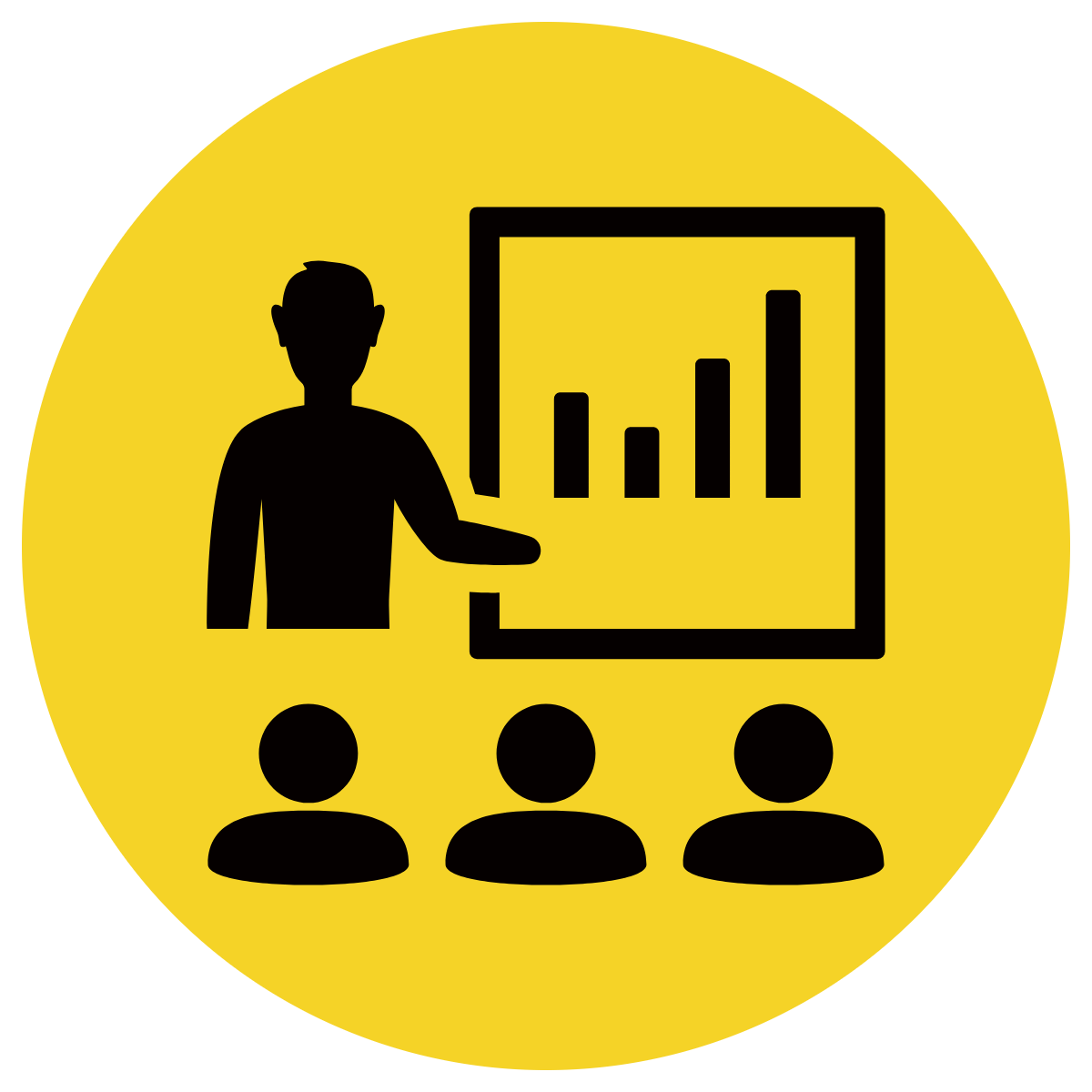 Adjectives describe nouns.
CFU:
What are the nouns in the sentence?
What word is before the noun?
Is this an adjective?
What is the adjective in this sentence?
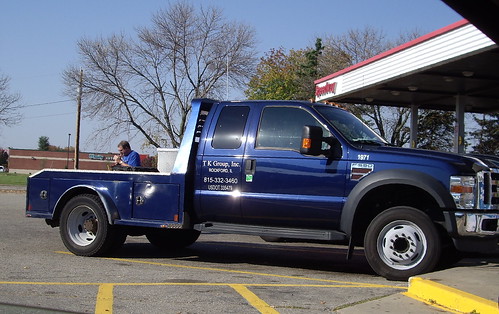 I took my blue truck to the park.
truck
blue
park
[Speaker Notes: https://live.staticflickr.com/6100/6259035167_47e1a95d32.jpg]
Hinge Point Question
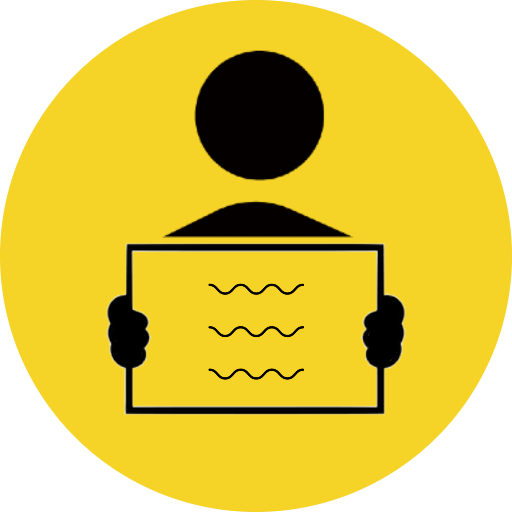 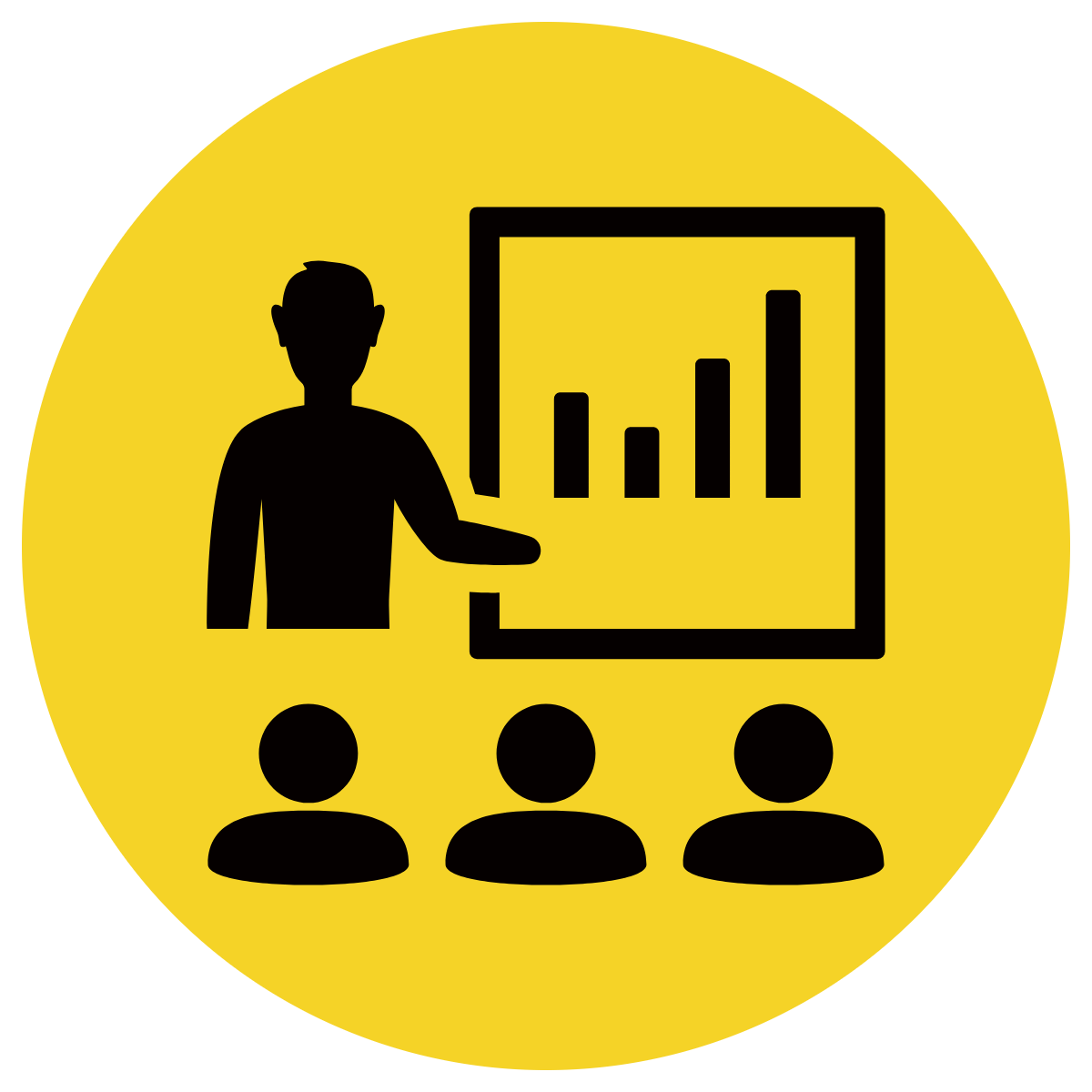 Which is the adjective in this sentence?

I am walking my fluffy dog.
CFU:
Why is it/ isn’t it a an example of a …
Go through each option one-at-a-time once students have answered on their whiteboards
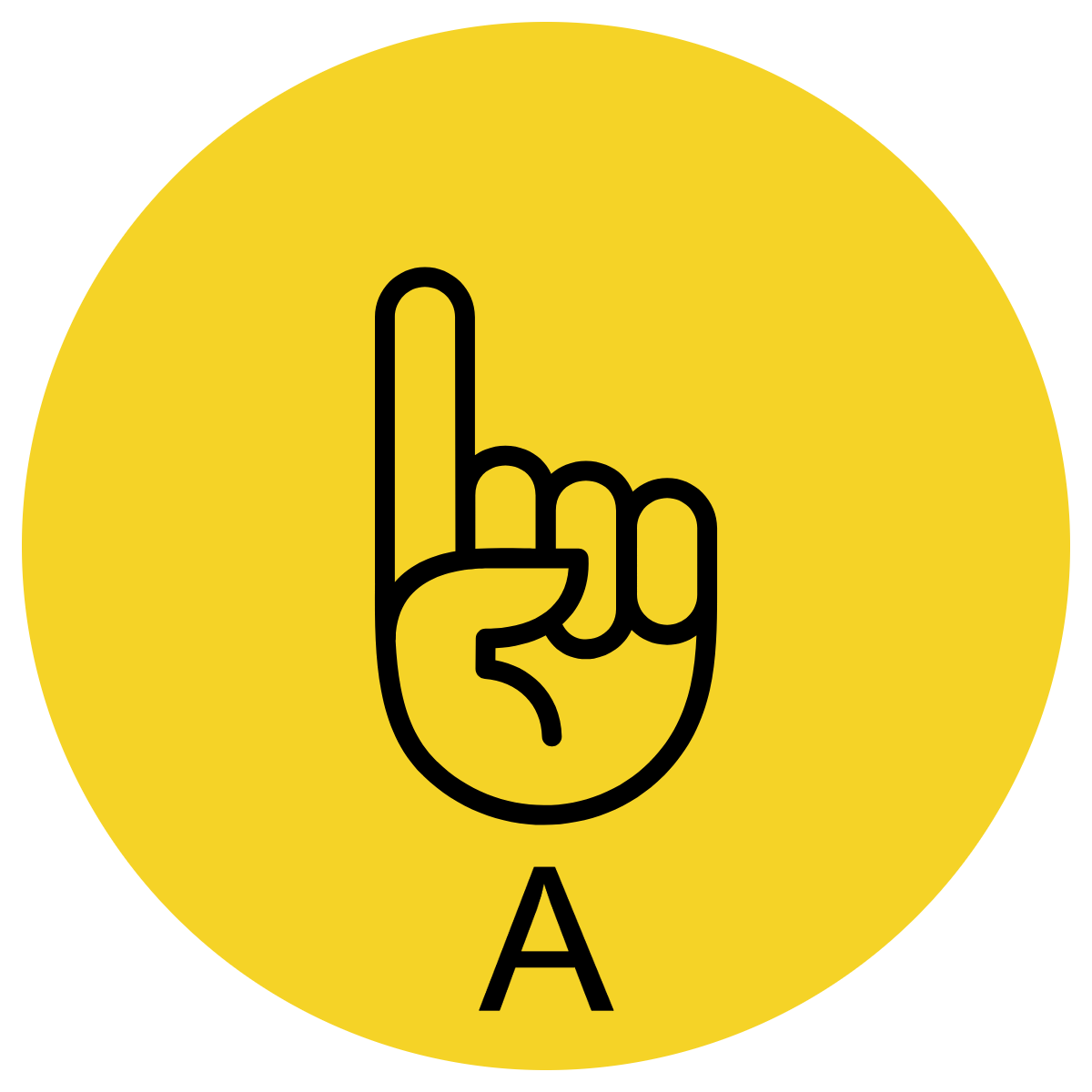 walking
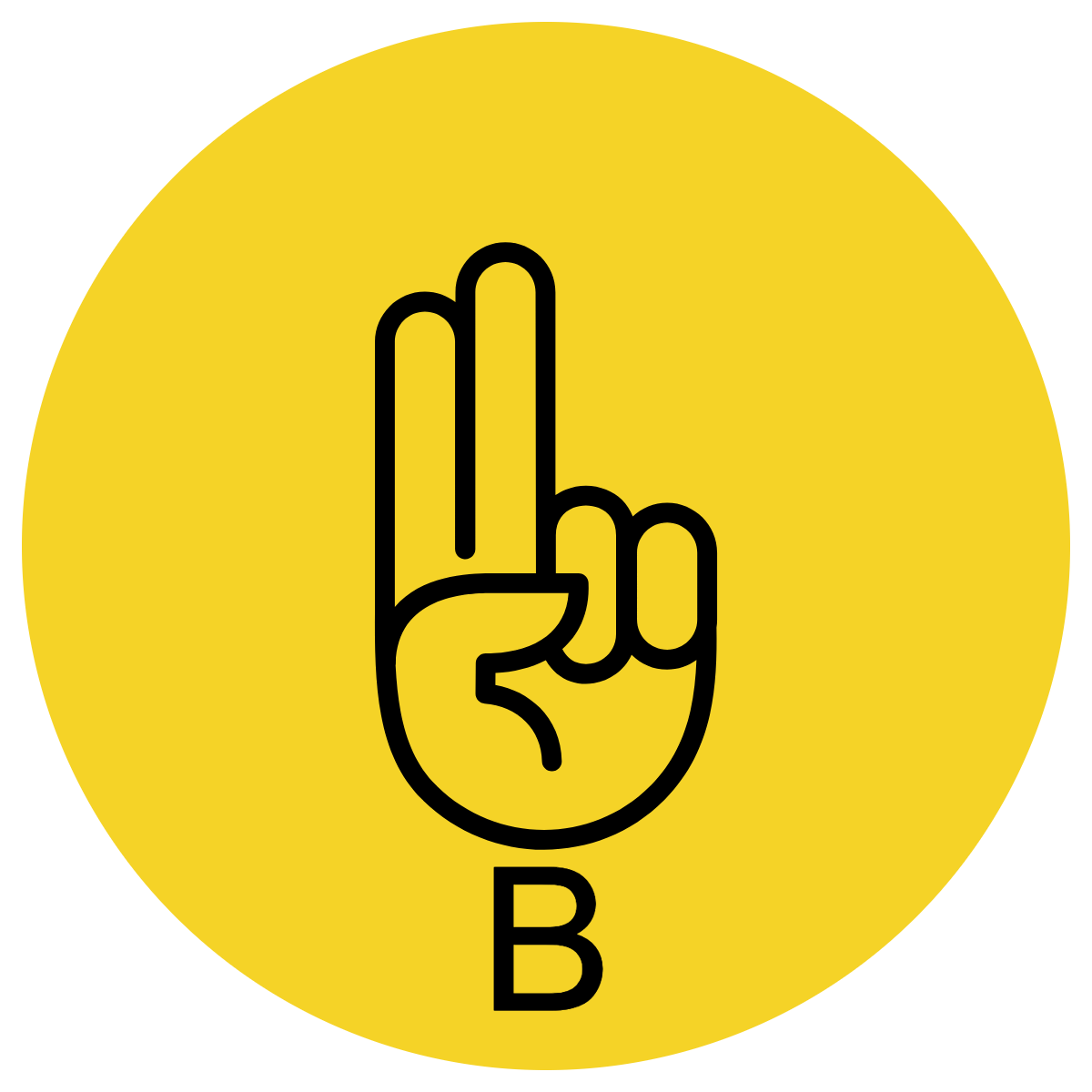 fluffy
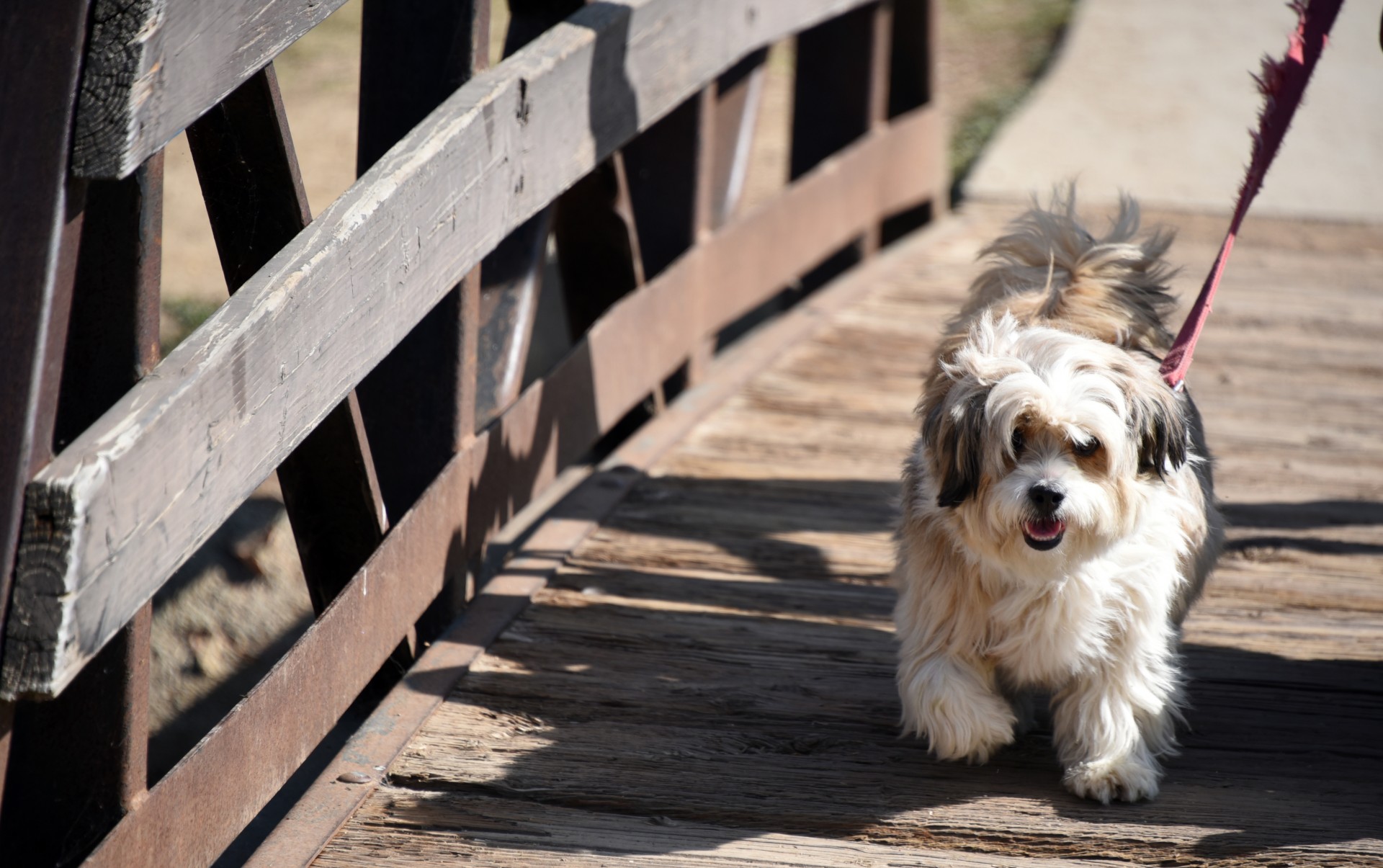 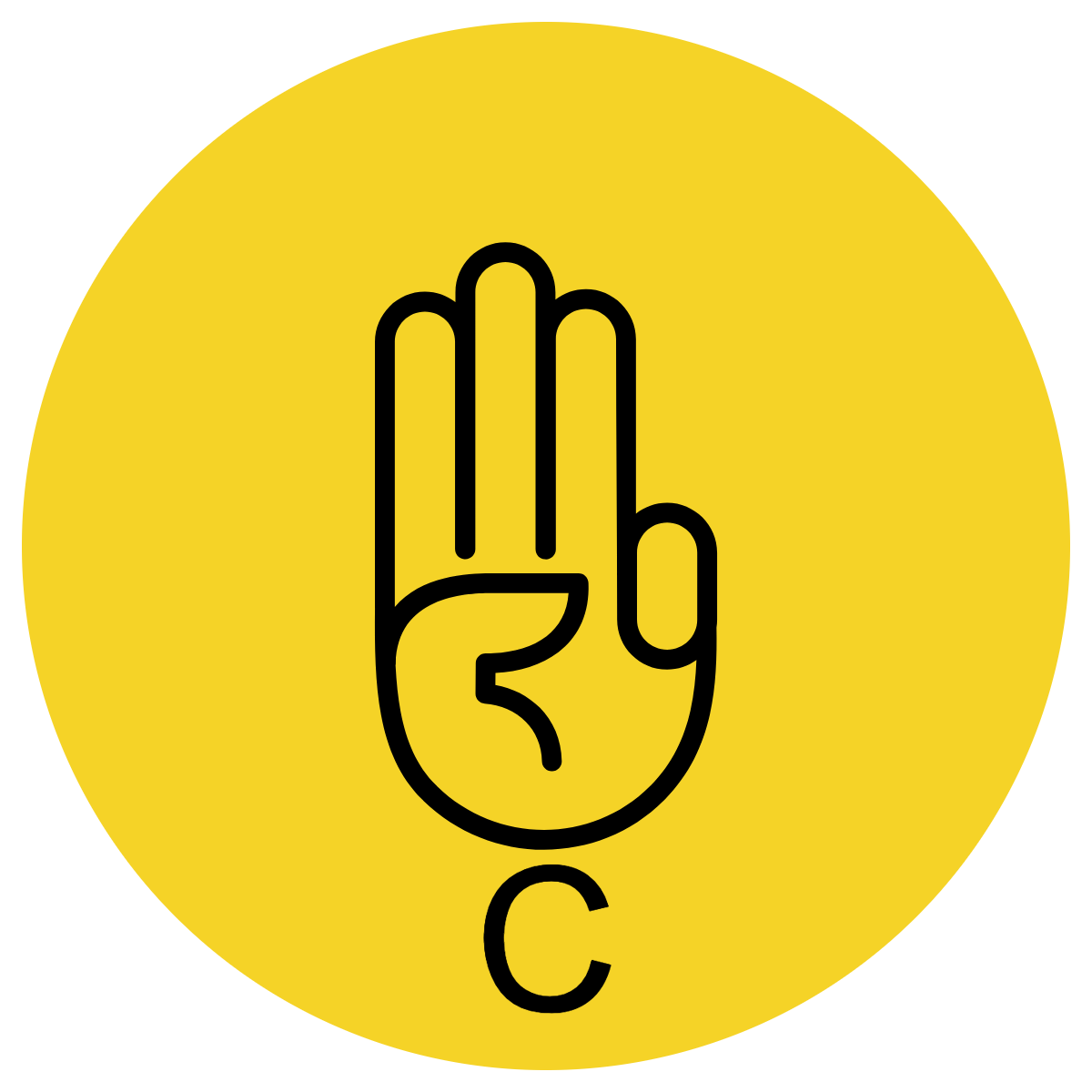 dog
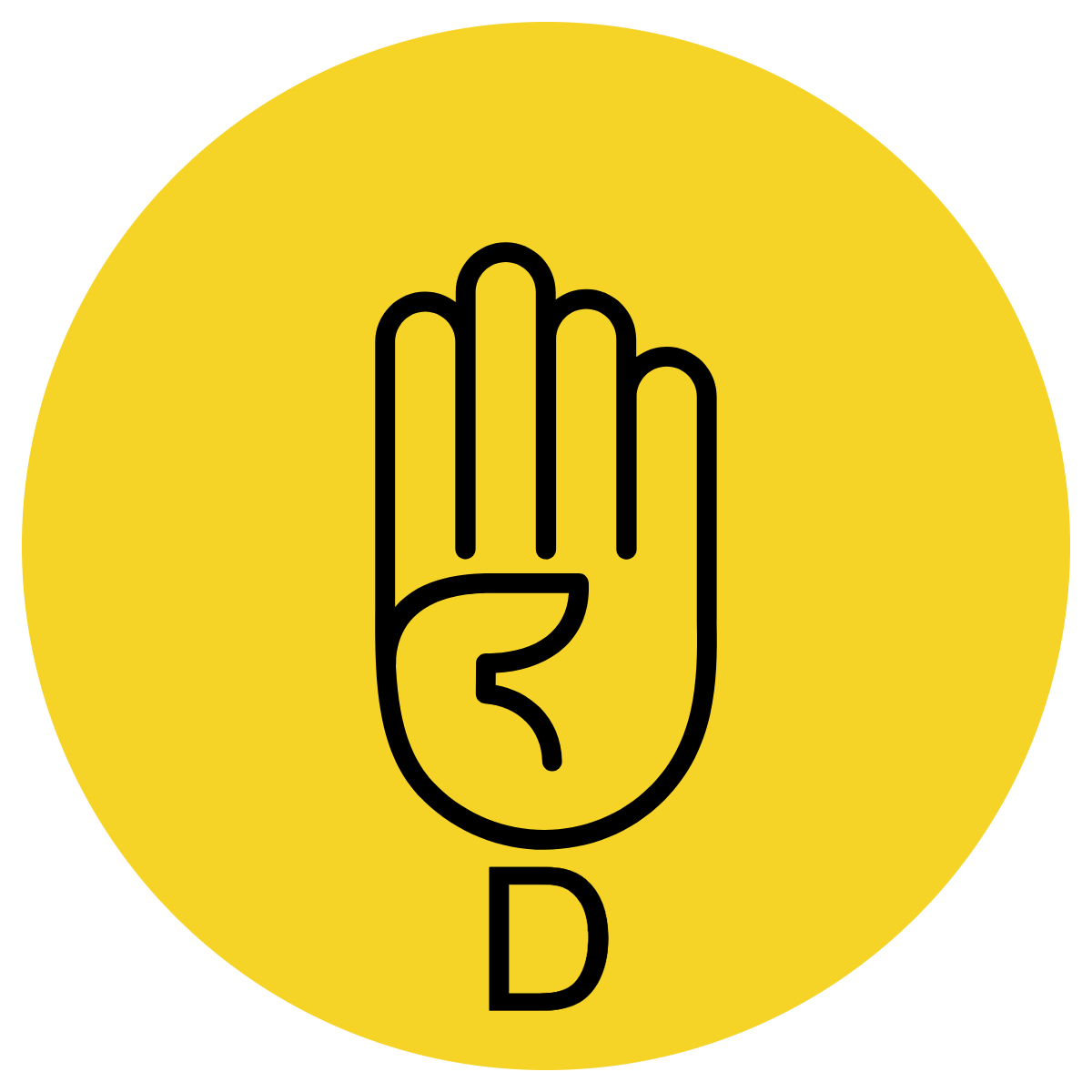 my
Adjectives describe nouns.
[Speaker Notes: https://www.publicdomainpictures.net/pictures/120000/velka/shaggy-dog-walking.jpg]
Hinge Point Question (harder)
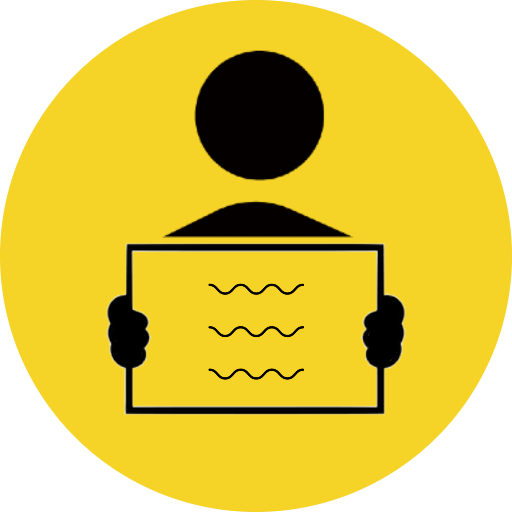 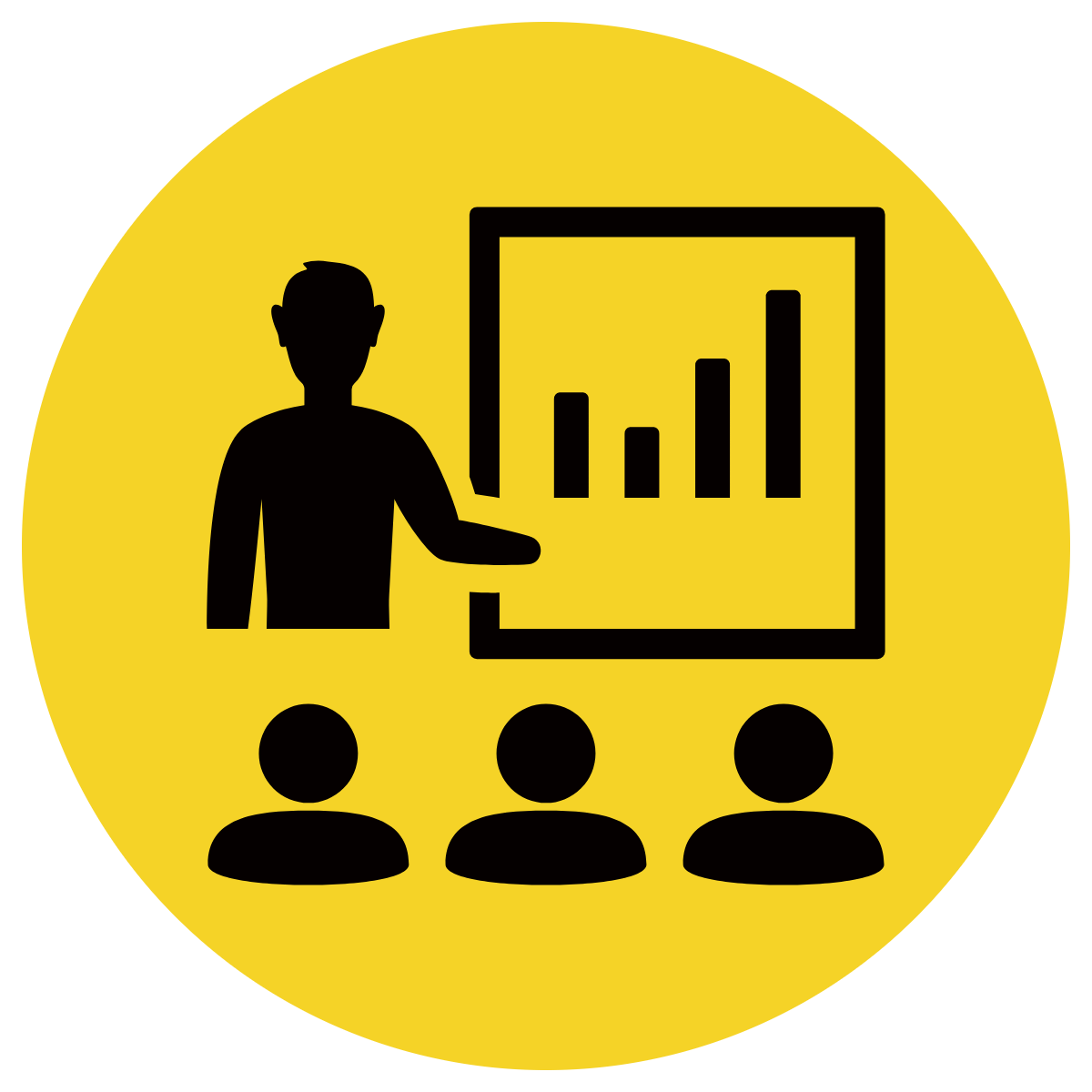 Which sentence has the adjective in green?
CFU:
Why is it/ isn’t it a an example of a …
Go through each option one-at-a-time once students have answered on their whiteboards
I wear my black helmet when I ride my scooter.
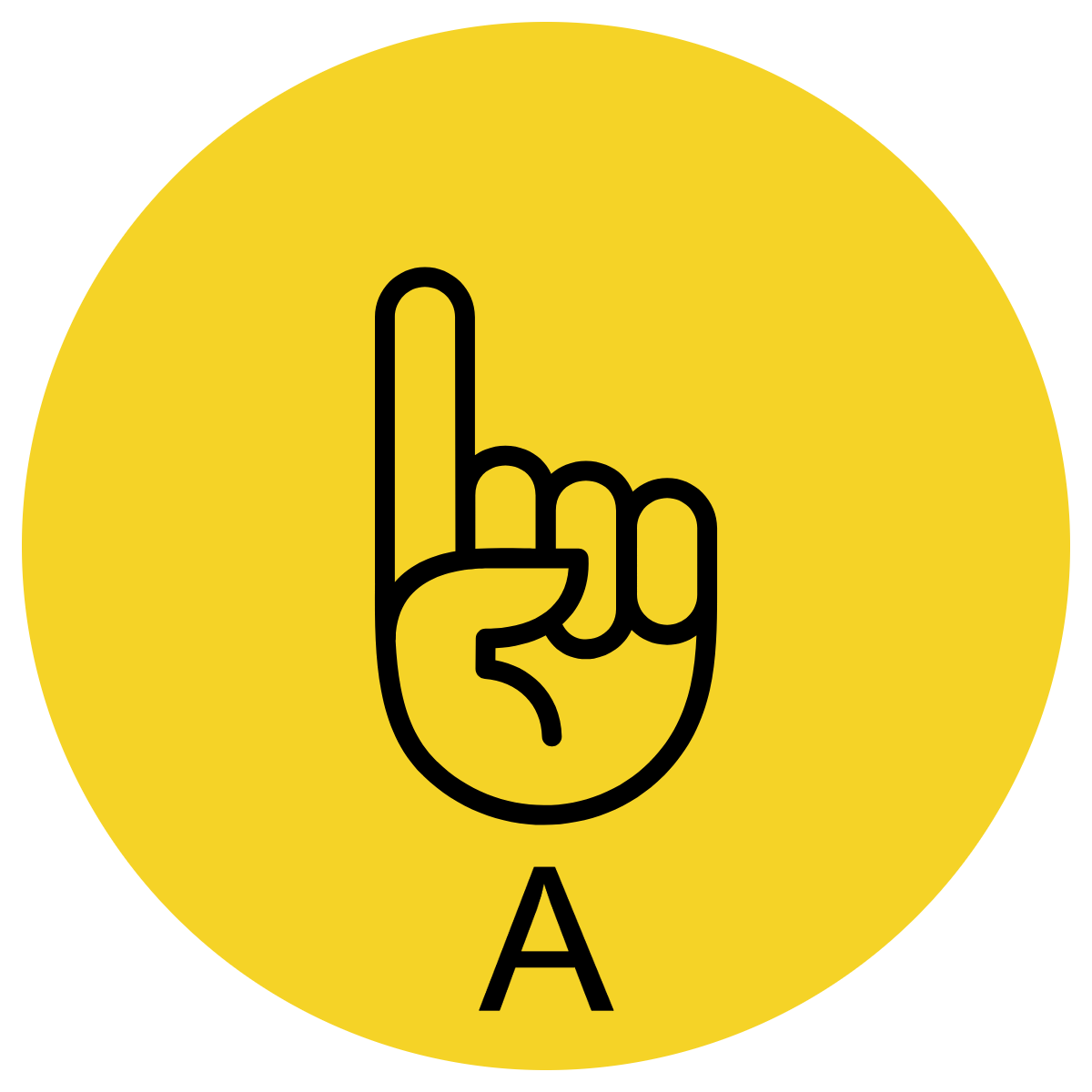 I wear my black helmet when I ride my scooter.
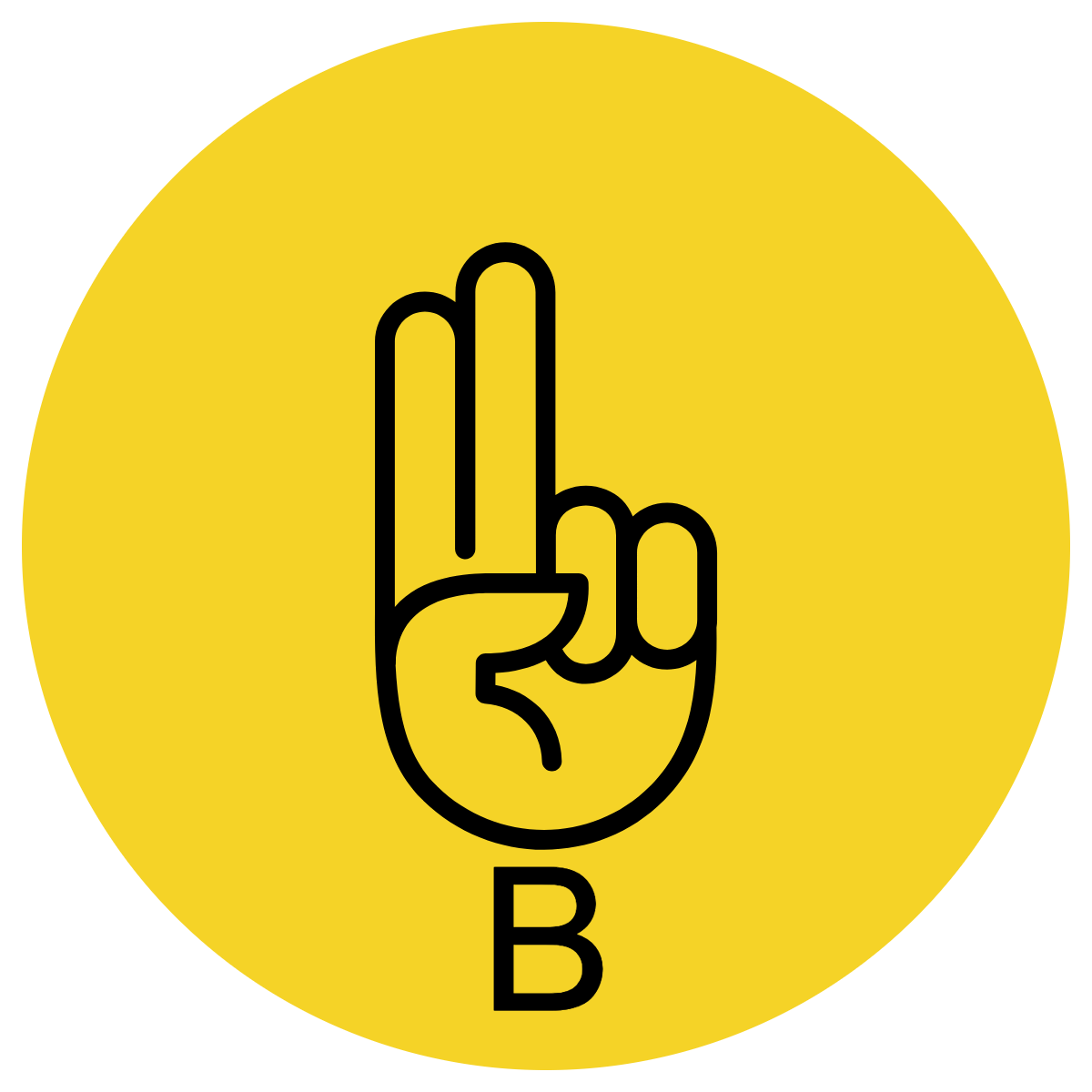 I wear my black helmet when I ride my scooter.
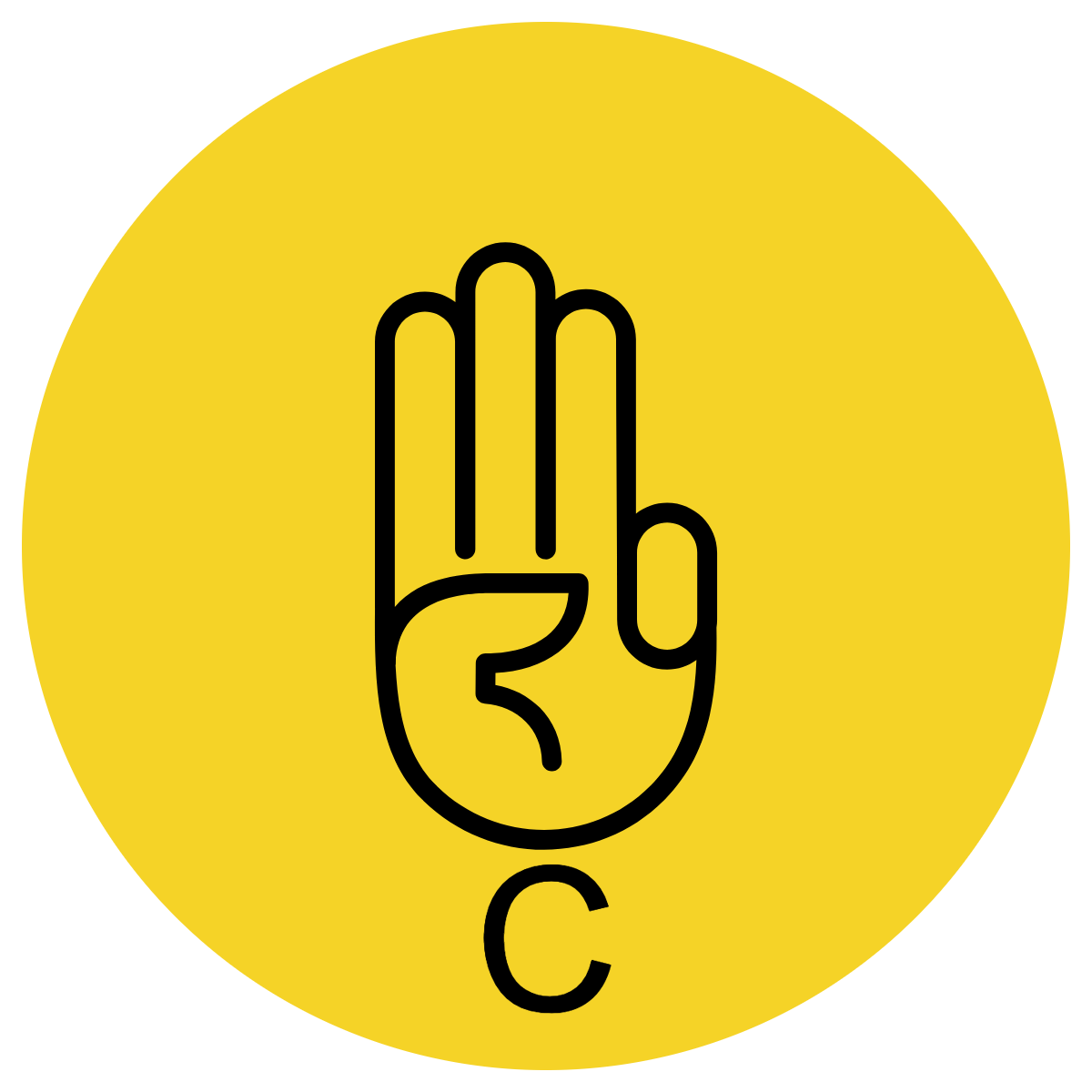 I wear my black helmet when I ride my scooter.
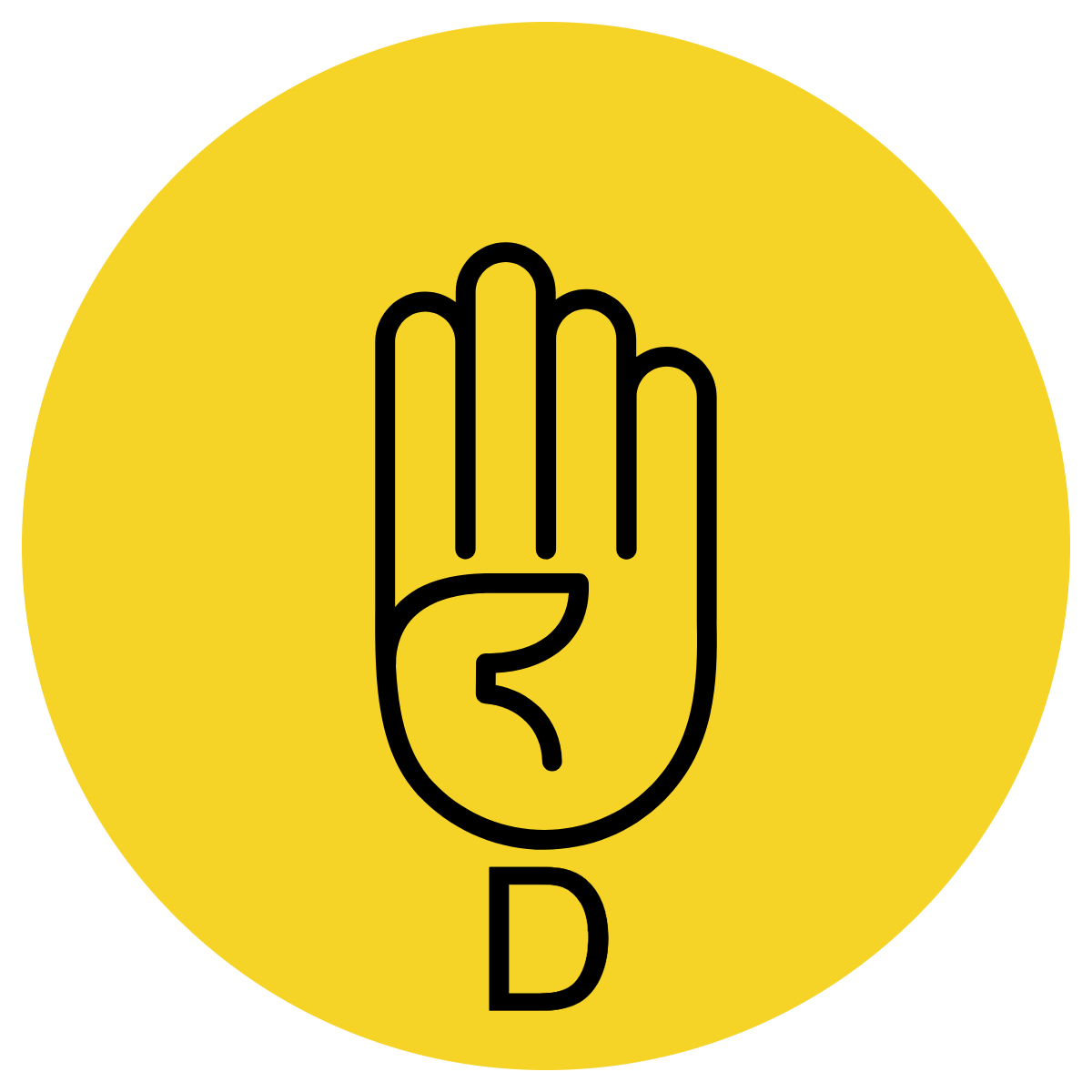 Adjectives describe nouns.
Skill Development: I do, We do
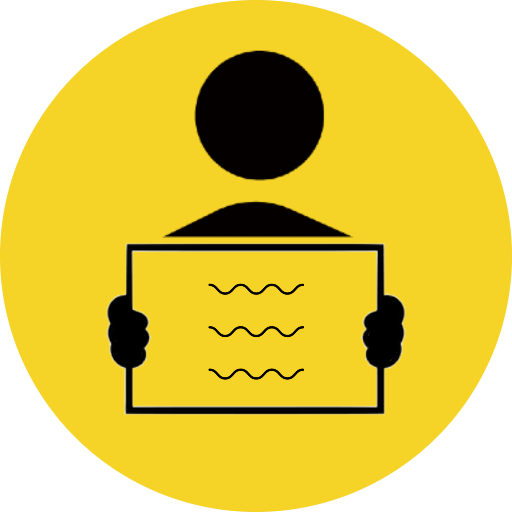 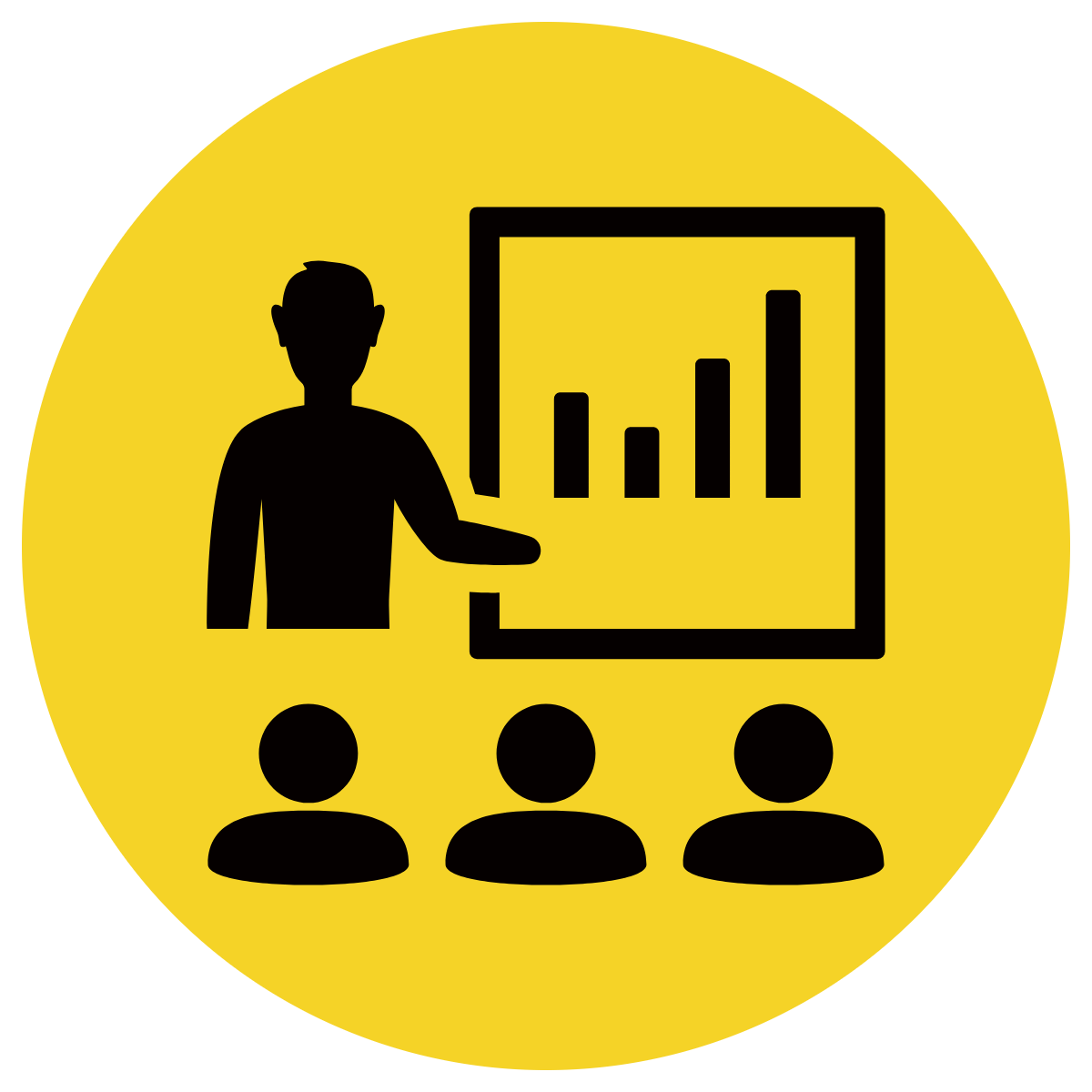 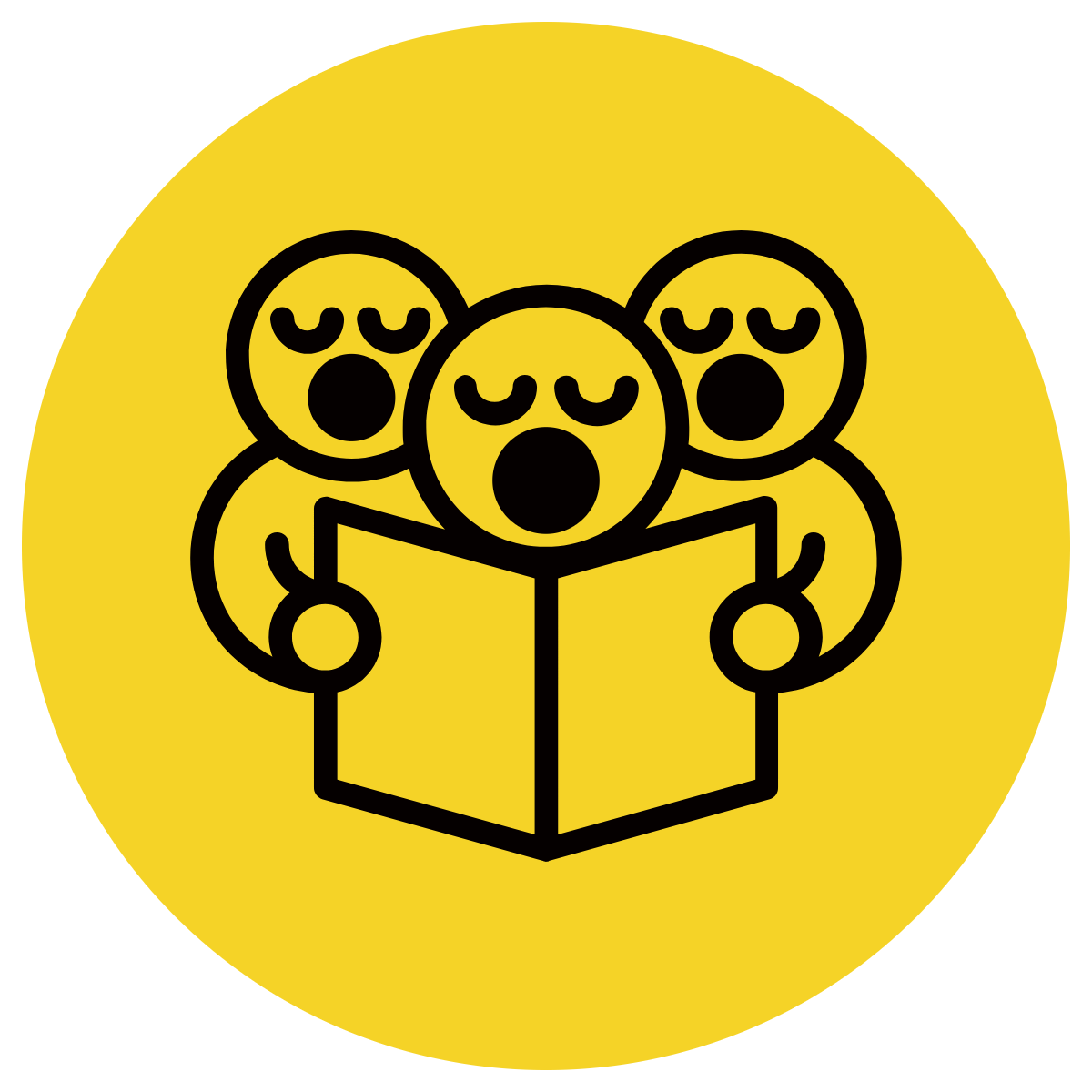 Think of an adjective for this picture. 
Share with your partner.
CFU:
What is an adjective for the…?
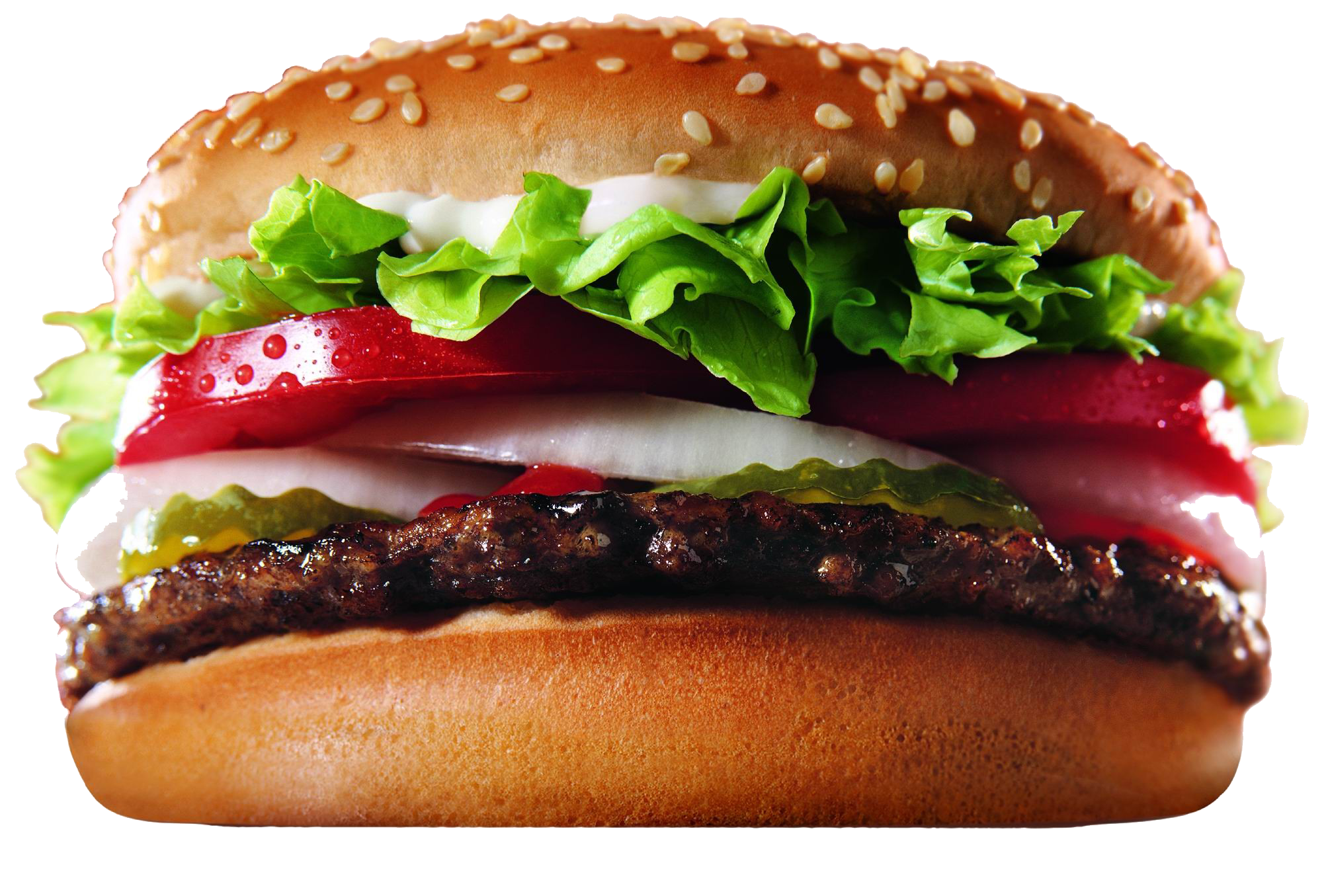 [Speaker Notes: https://freepngimg.com/thumb/burger/7-2-burger-png-picture.png]
Skill development: We Do
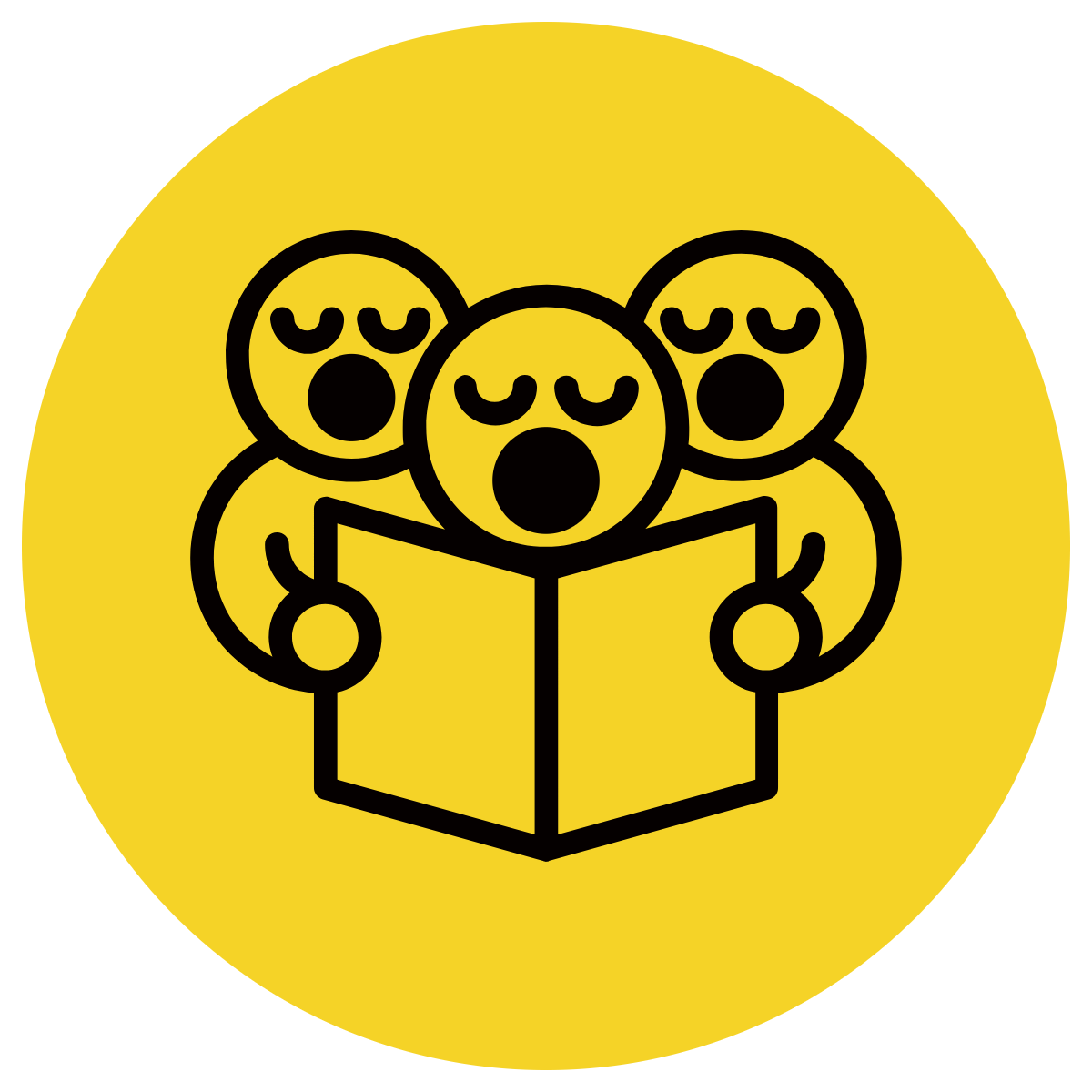 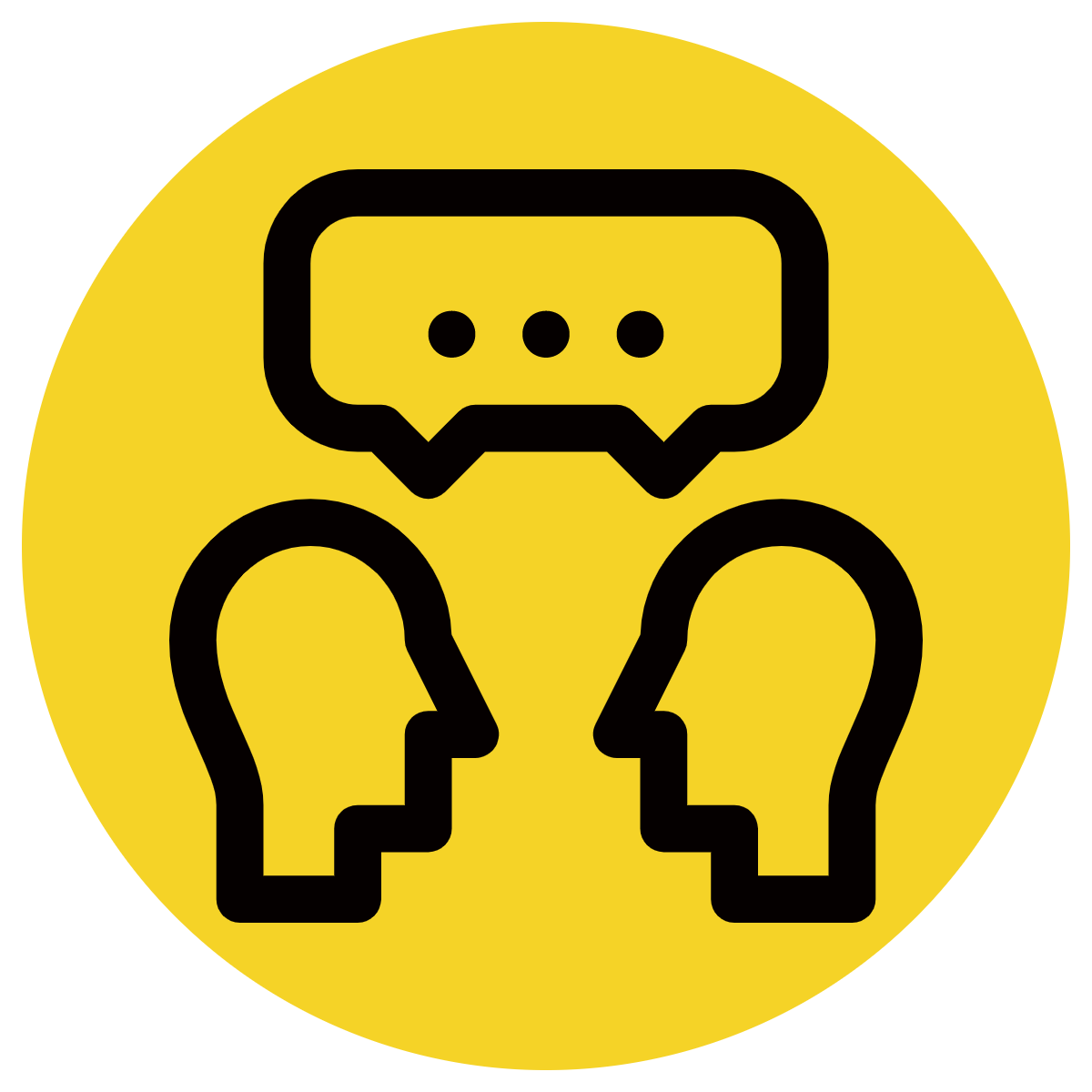 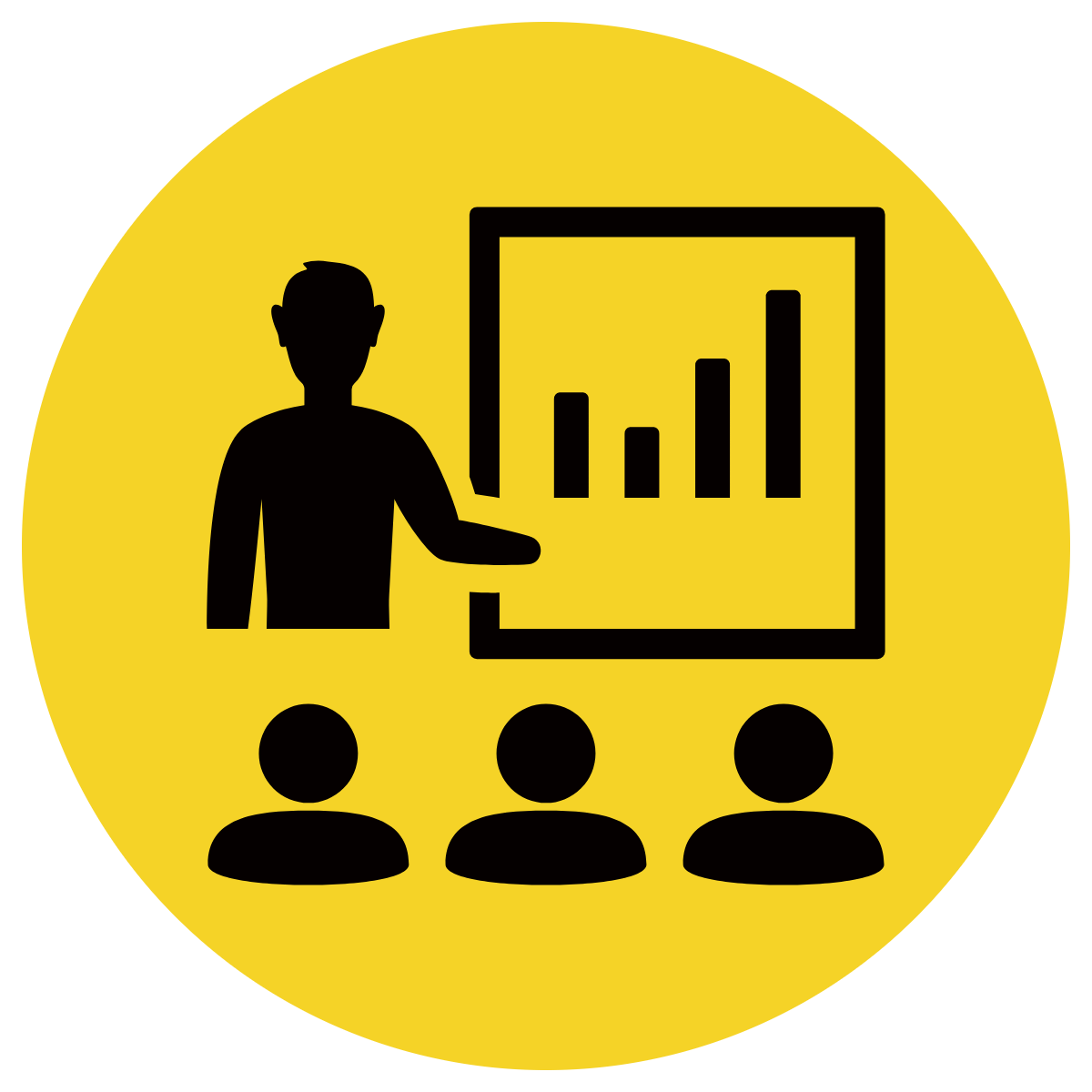 Think of an adjective for this picture. 
Share with your partner.
CFU:
What is an adjective for the rat?
What adjective did your partner tell you?
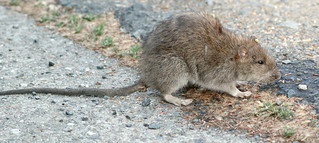 [Speaker Notes: https://live.staticflickr.com/3238/2452925814_27a4dff2af_n.jpg]
Skill development: You do
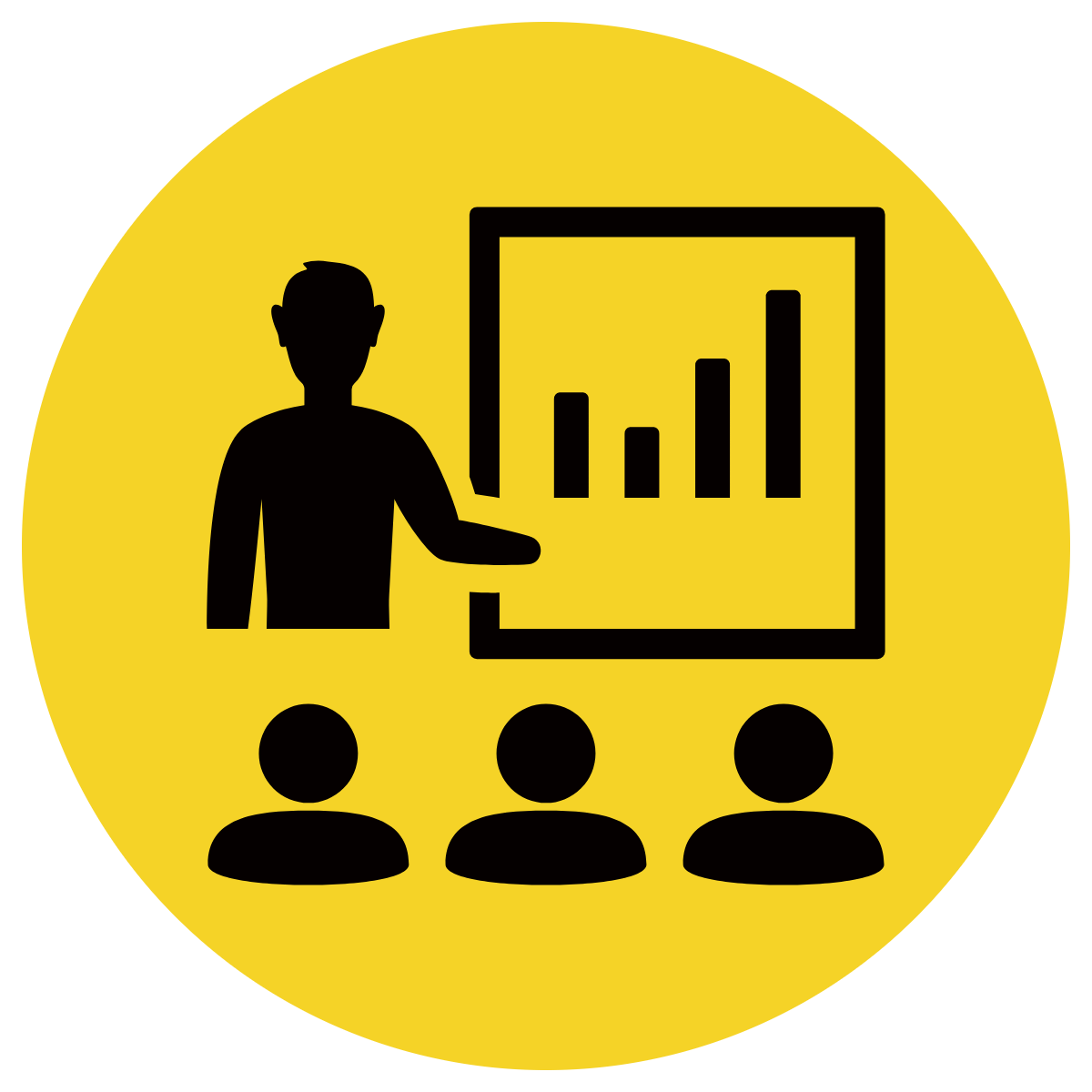 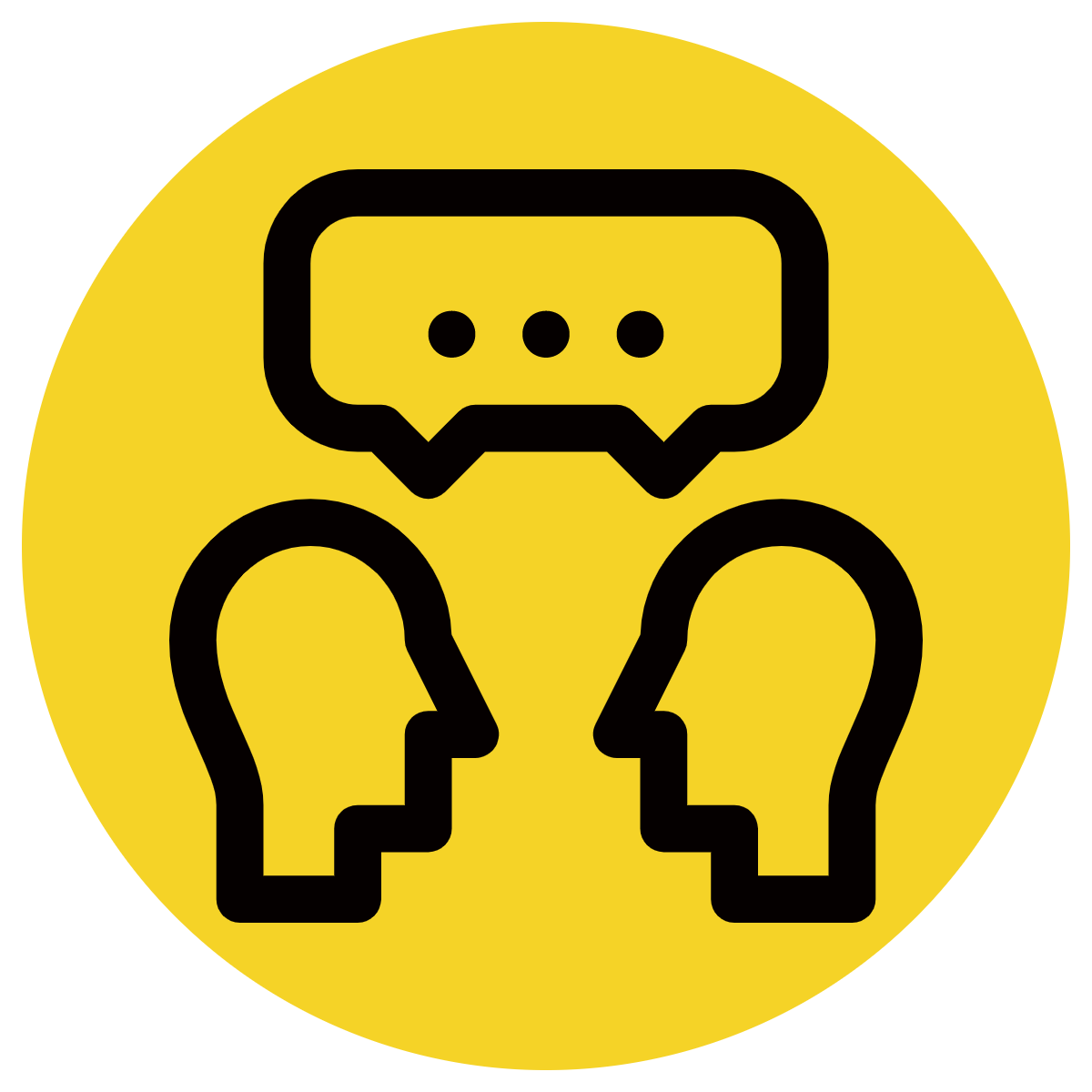 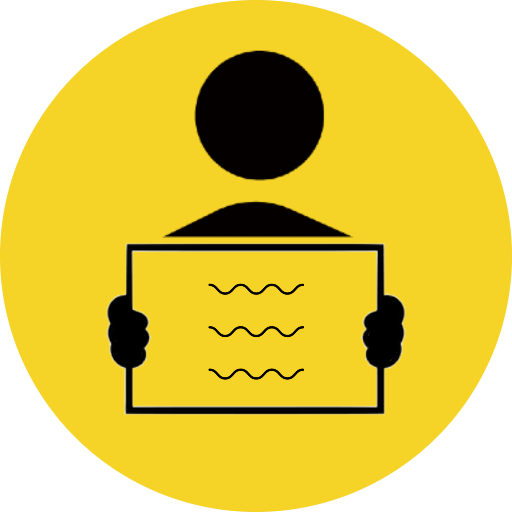 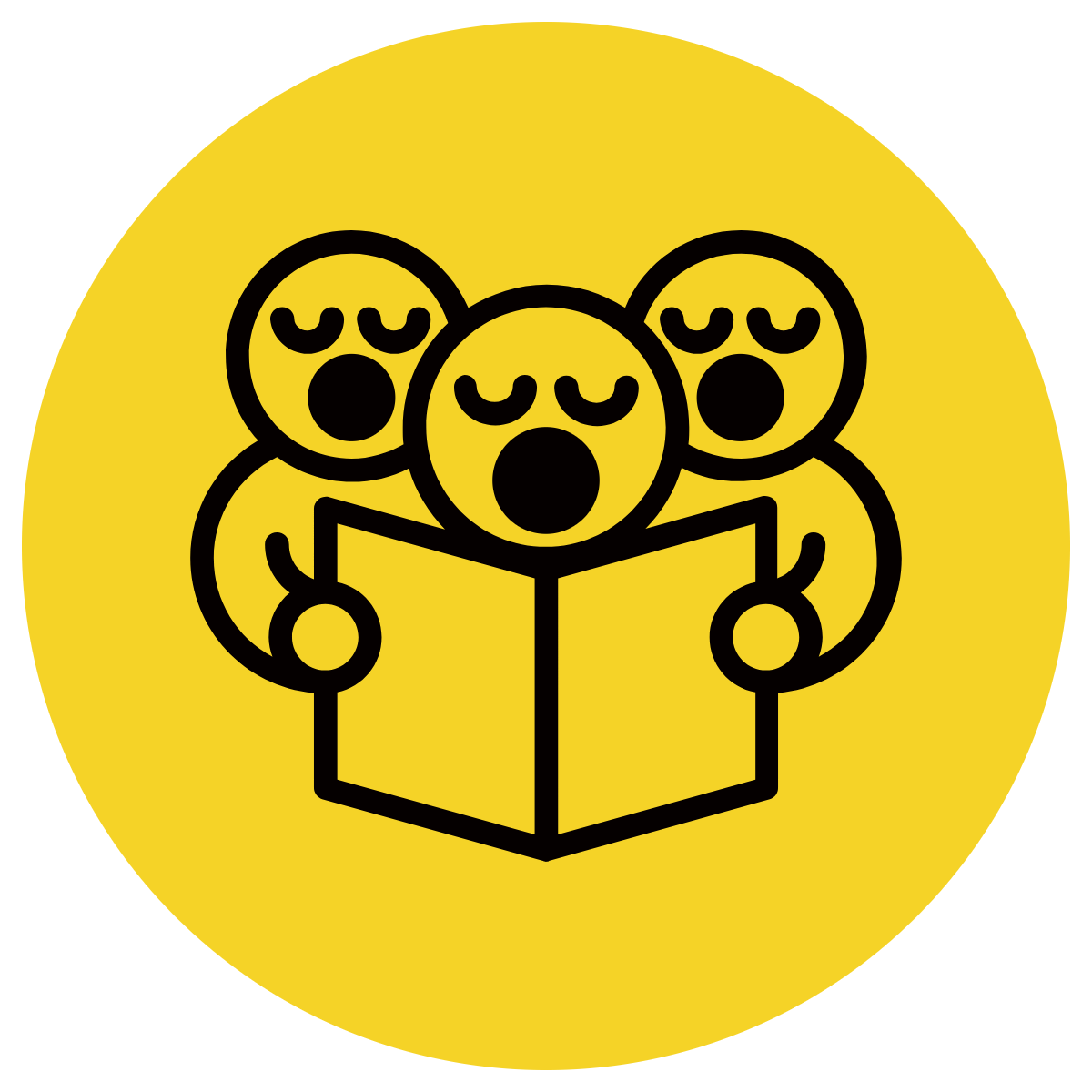 Think of an adjective to describe the bike.
Tell your partner your adjective.
CFU:
What is an adjective for the bike?
What adjective did your partner tell you?
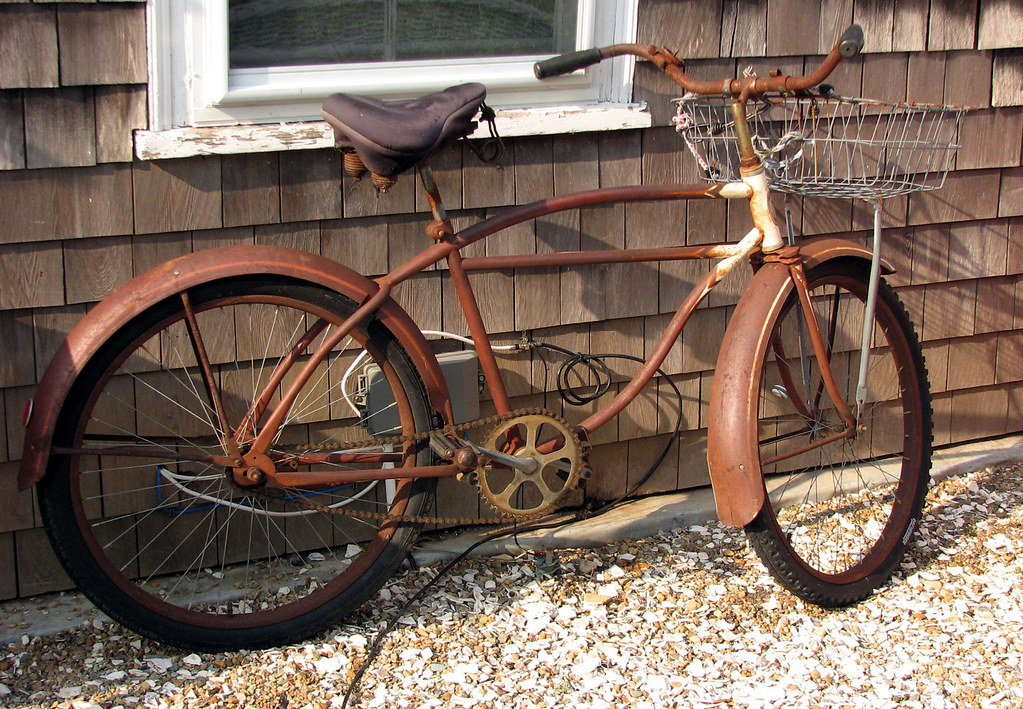 Skill development: You do
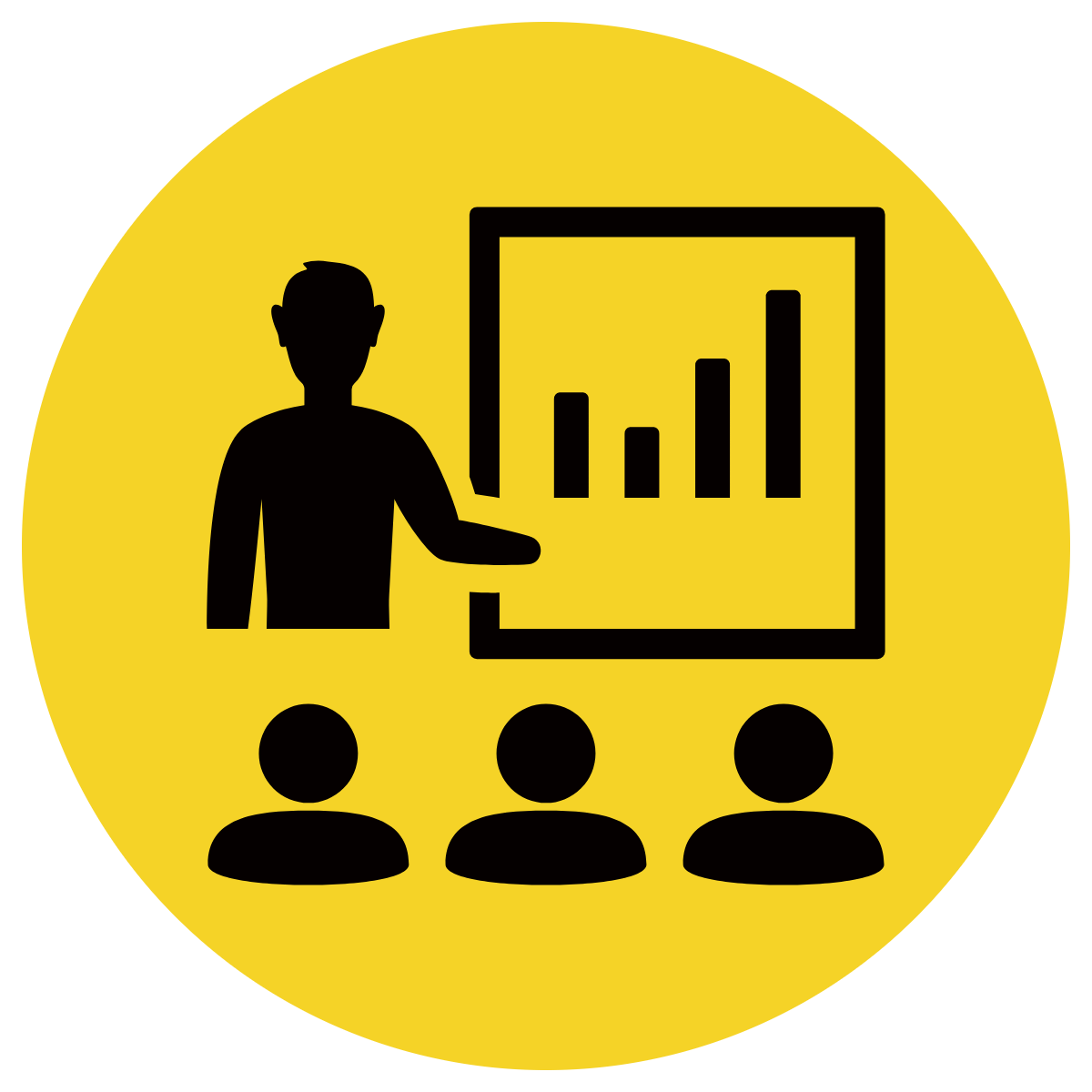 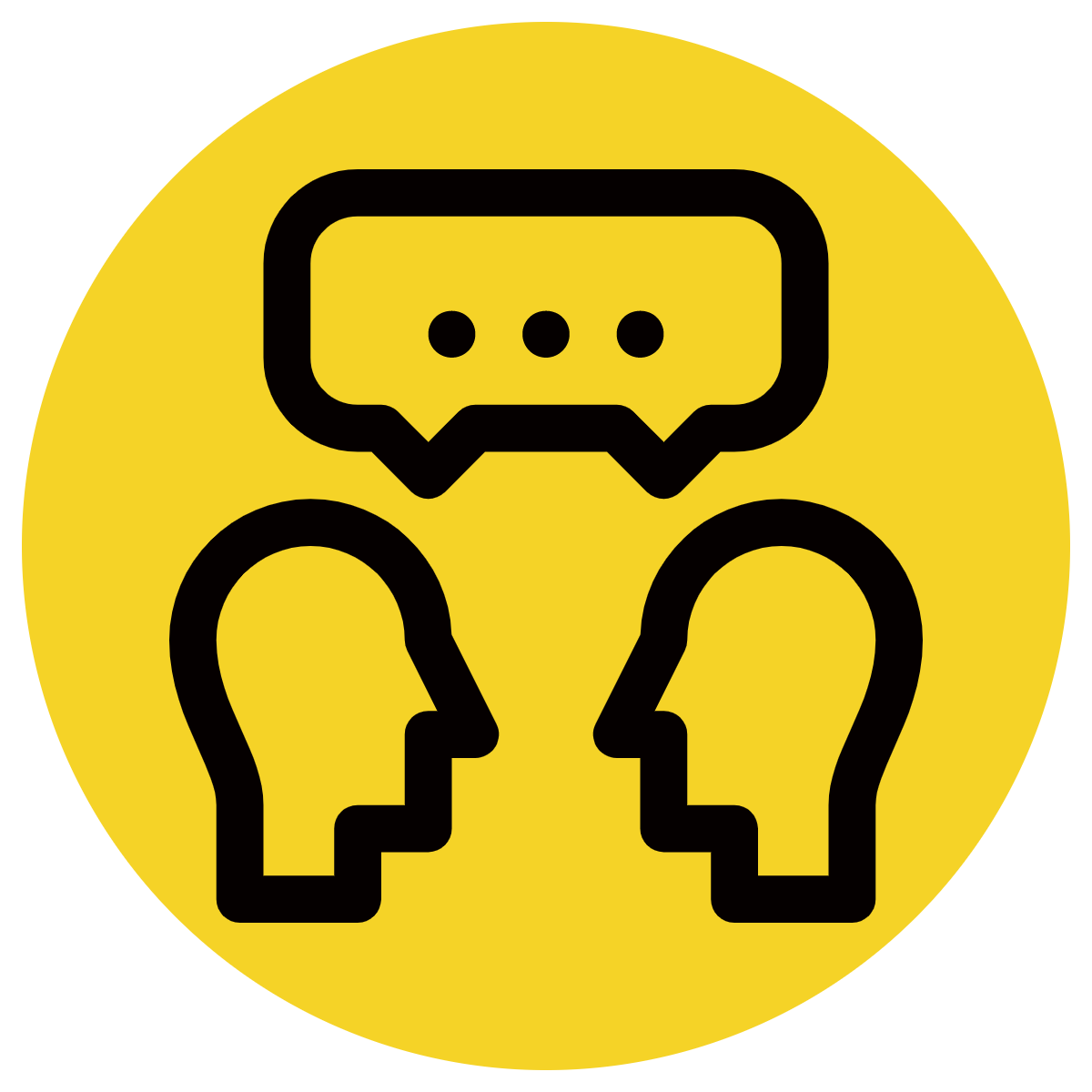 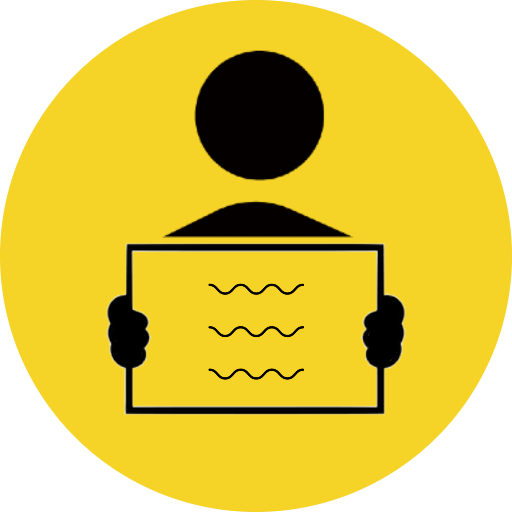 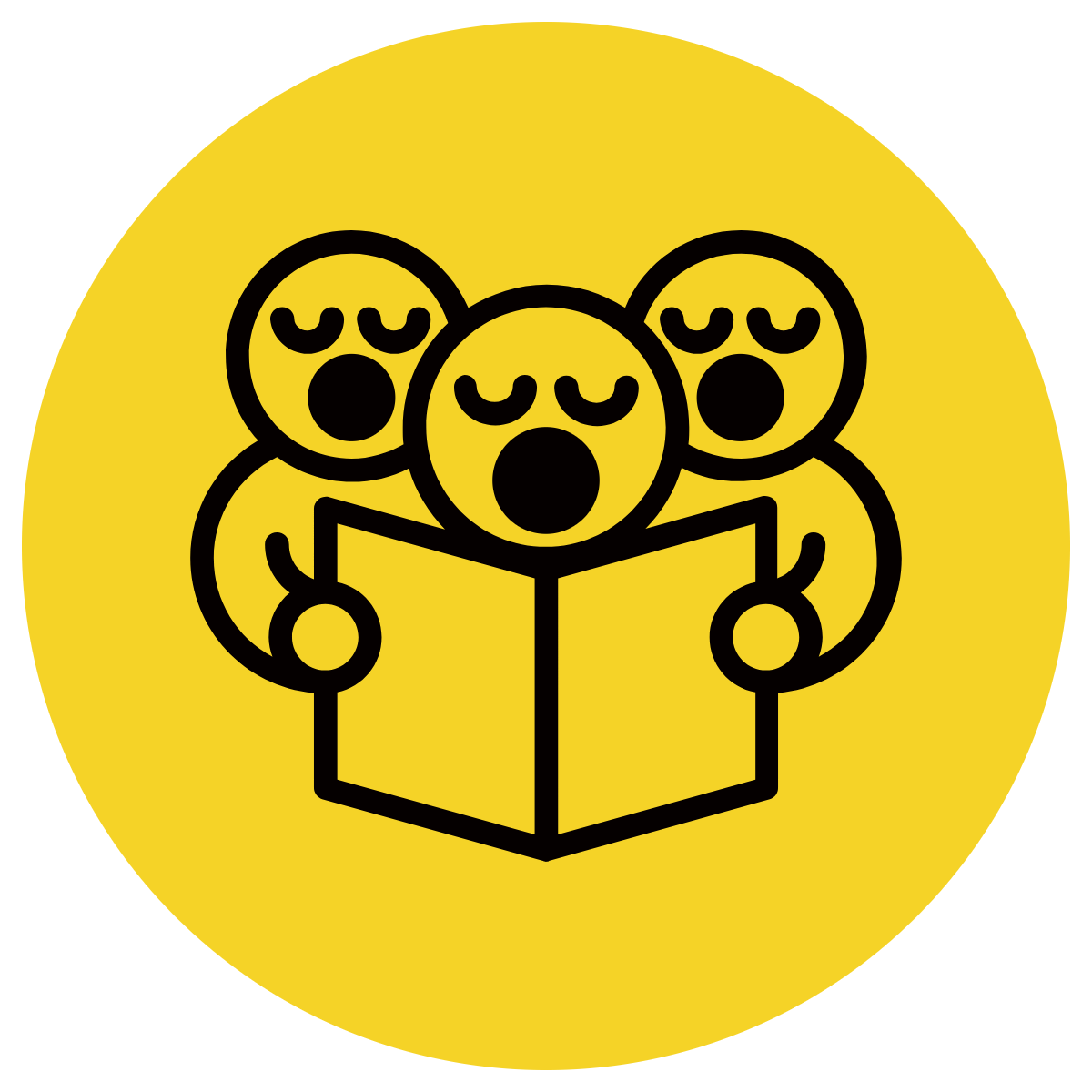 Think of an adjective to describe the troll.
Tell your partner your adjective.
CFU:
What is an adjective for the troll?
What adjective did your partner tell you?
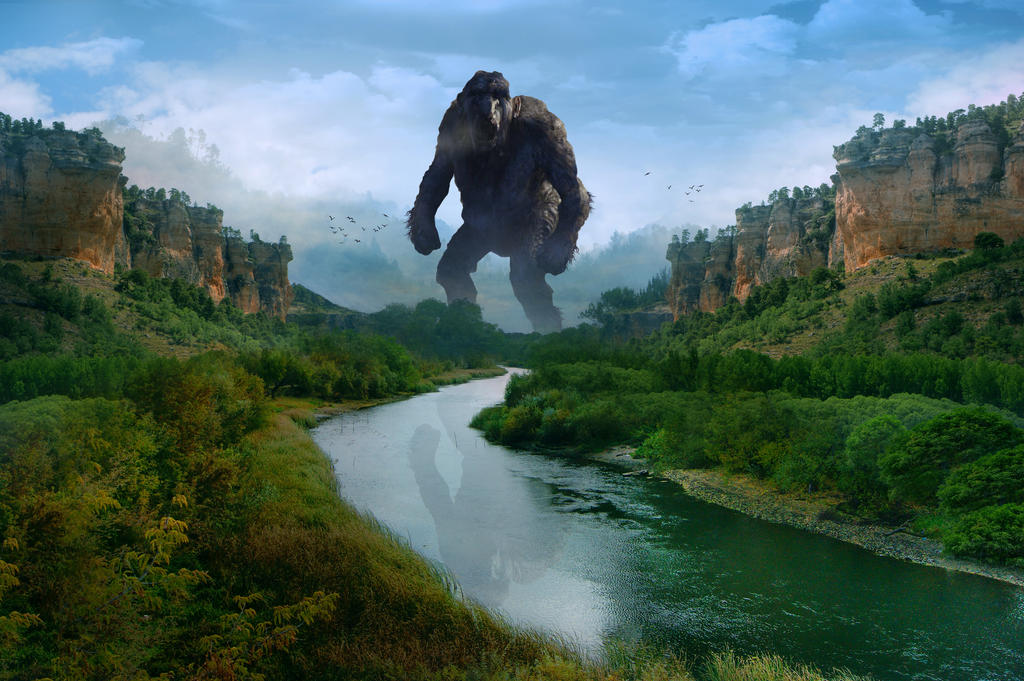 [Speaker Notes: https://img00.deviantart.net/b9c7/i/2017/123/c/3/giant_troll_by_nikos23a-db7yovw.jpg]
Skill development: We do
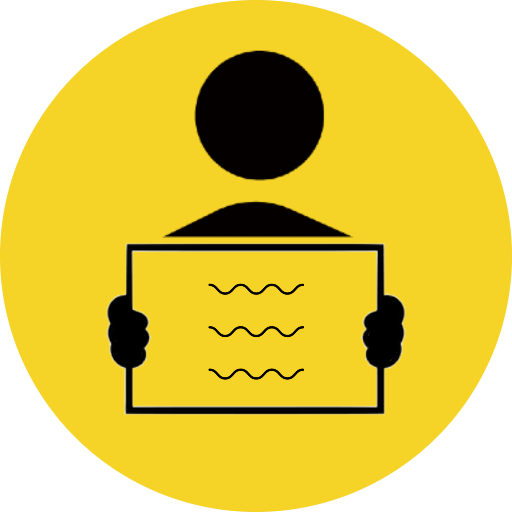 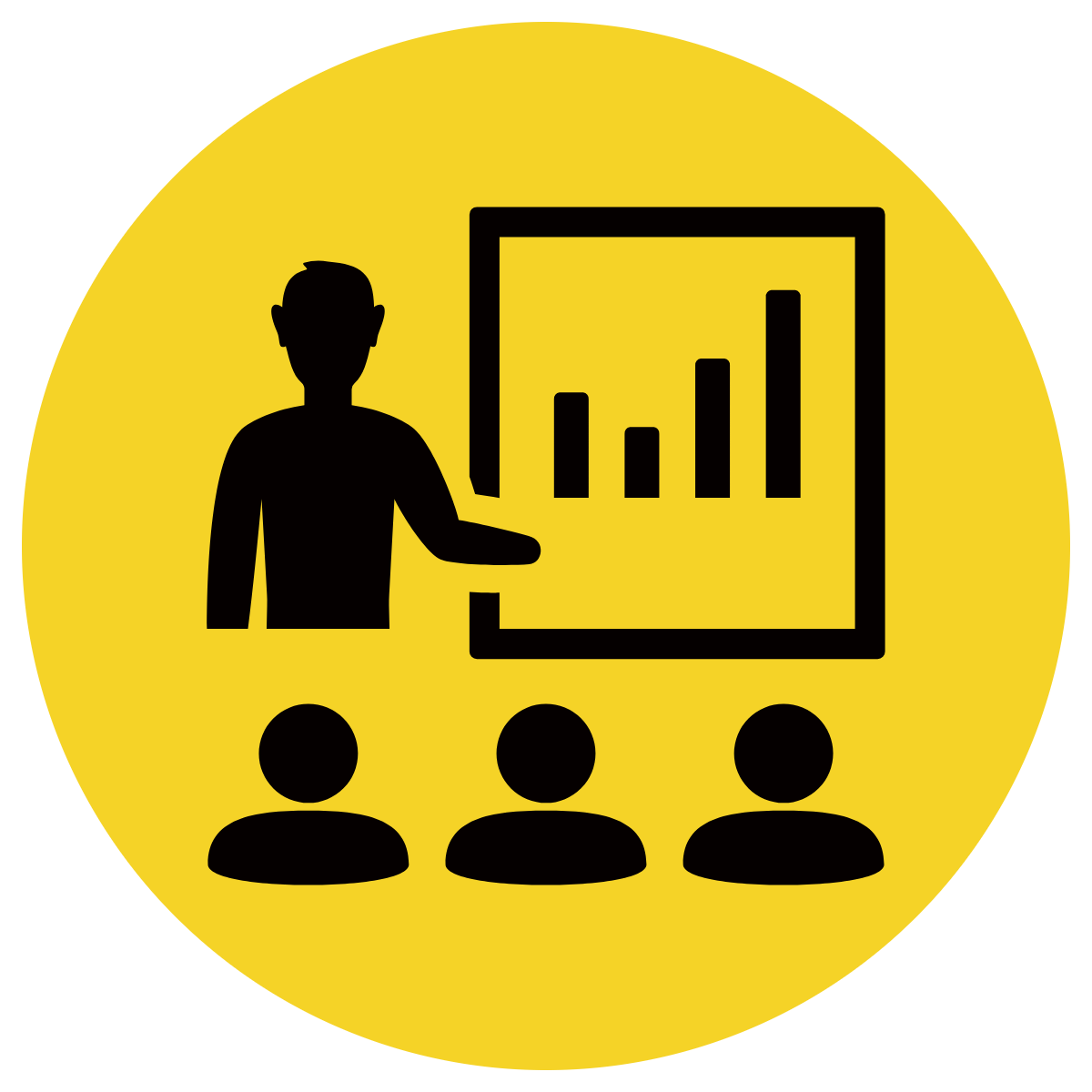 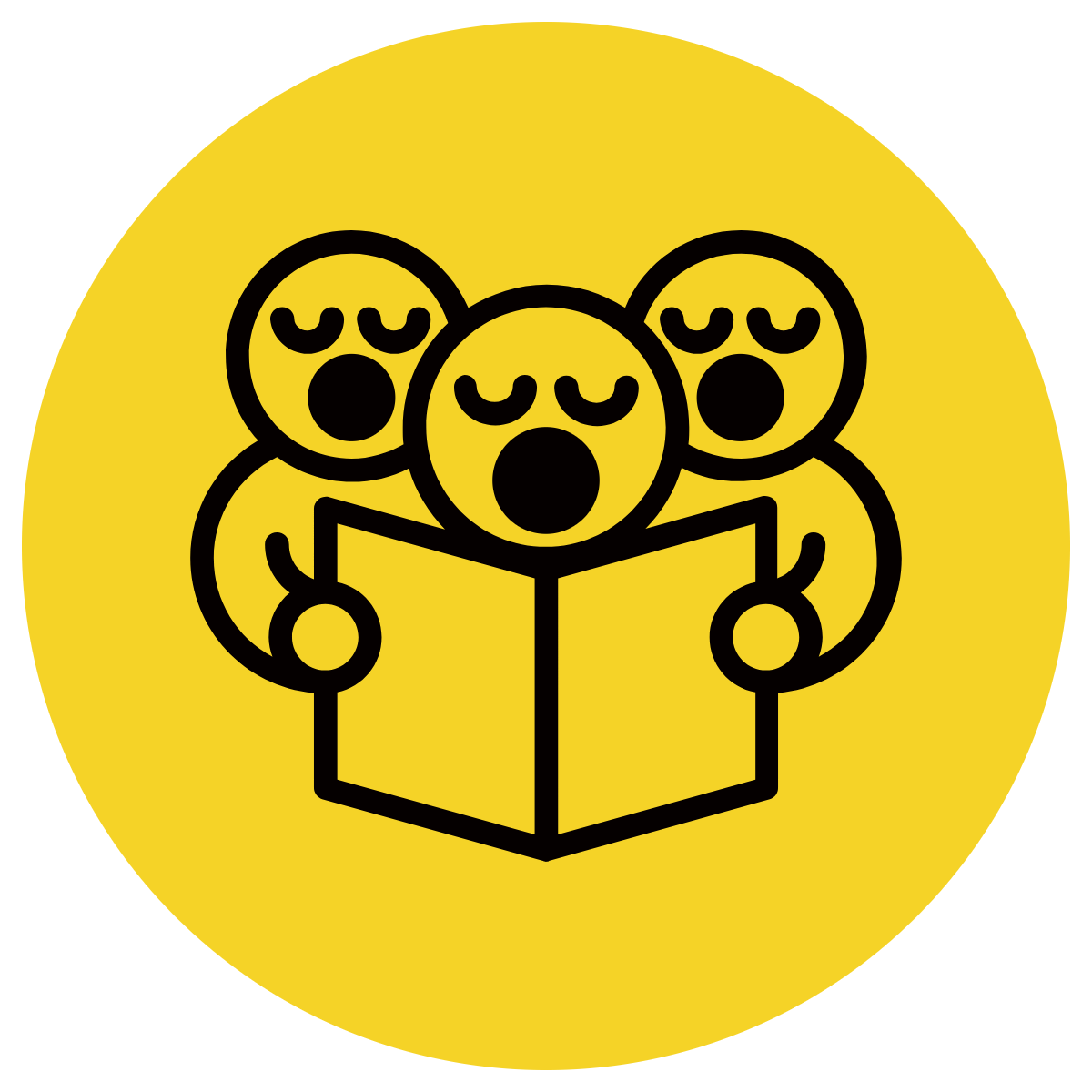 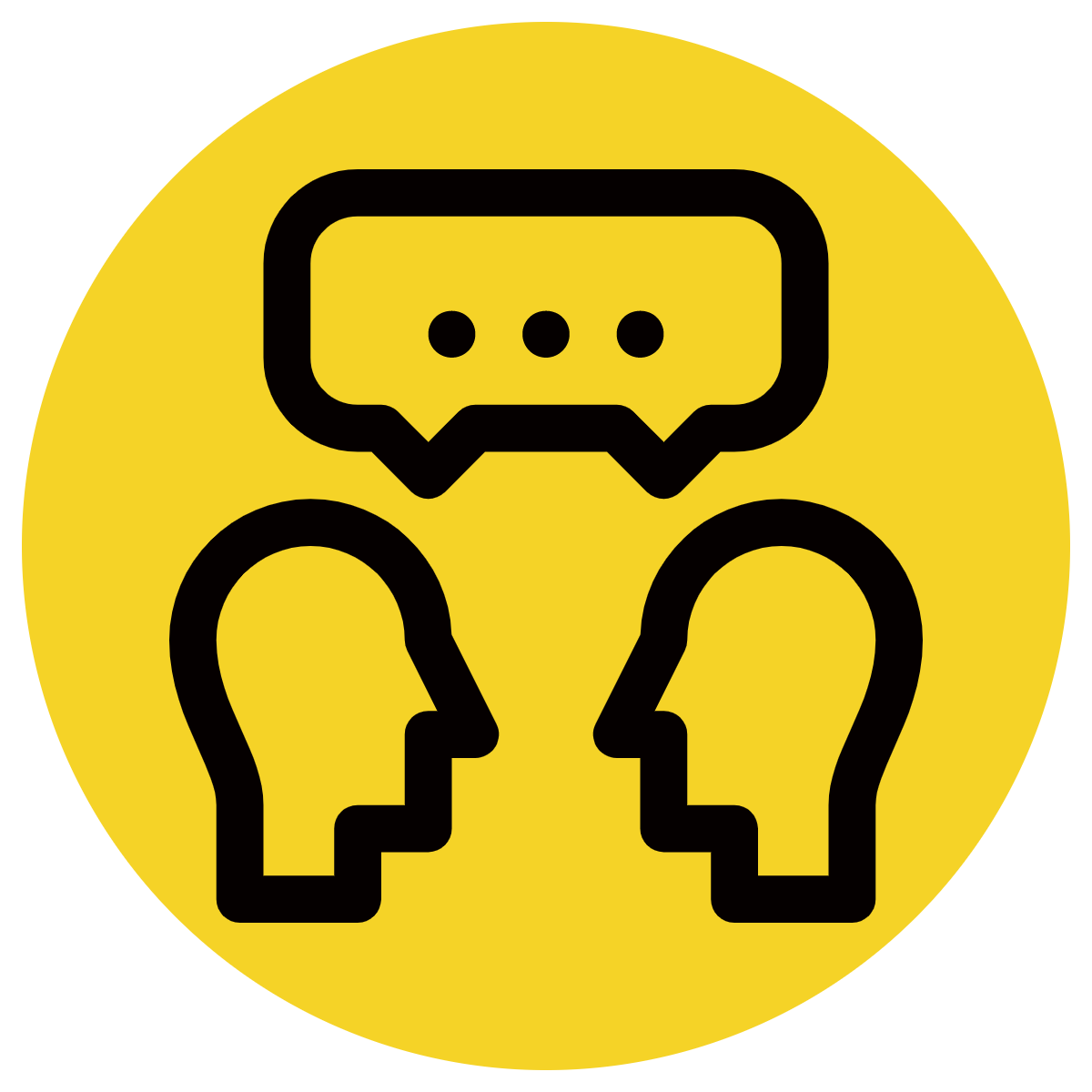 Think Pair Share 
1. Identify the noun.
2. Think of an adjective to describe it.
3. Say the sentence including the adjective
CFU:
Identify the noun.
What words could describe it?
Add in sentences from texts or picture books currently being used in class
___________________________________________________________________.
___________________________________________________________________.
[Speaker Notes: https://live.staticflickr.com/9/12617059_c5835ff0d5_b.jpg]